CITOLOGIA LIQUIDOS CORPORALES
LIC. TM. CARLOS HUGO GARCIA VASQUEZ
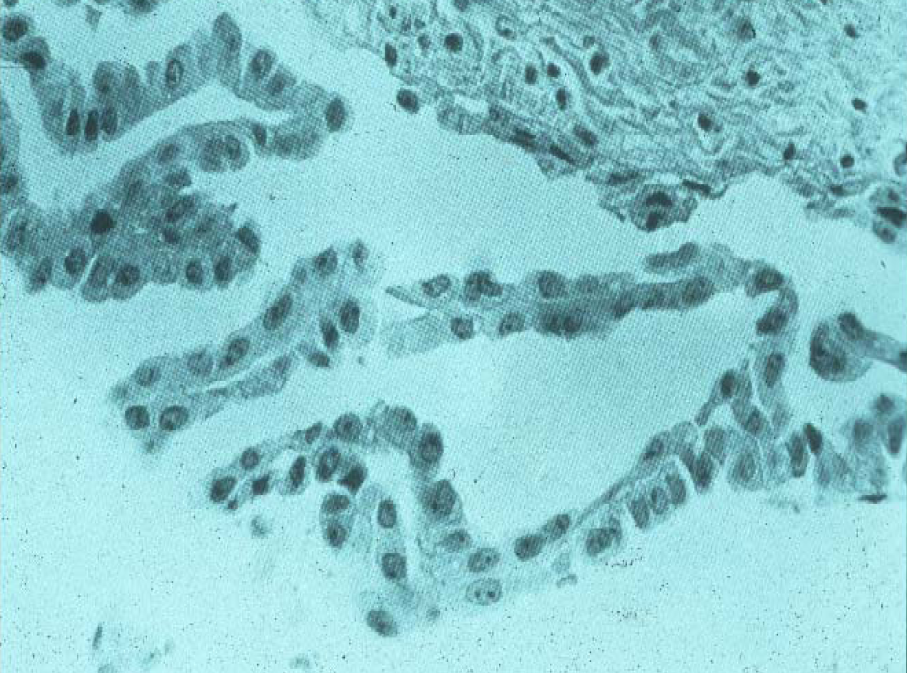 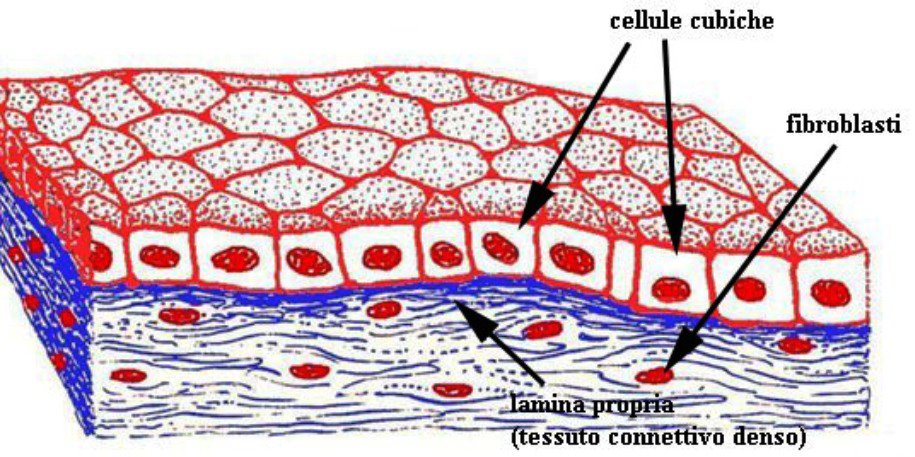 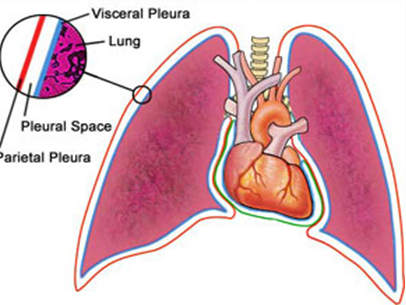 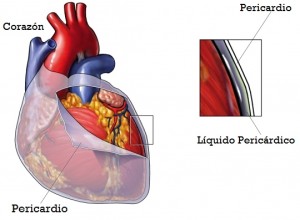 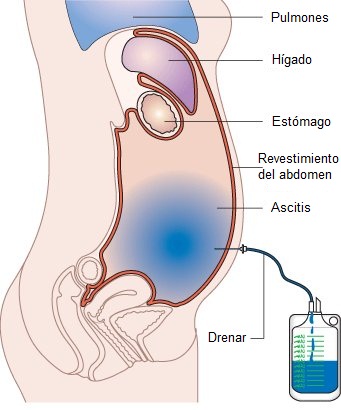 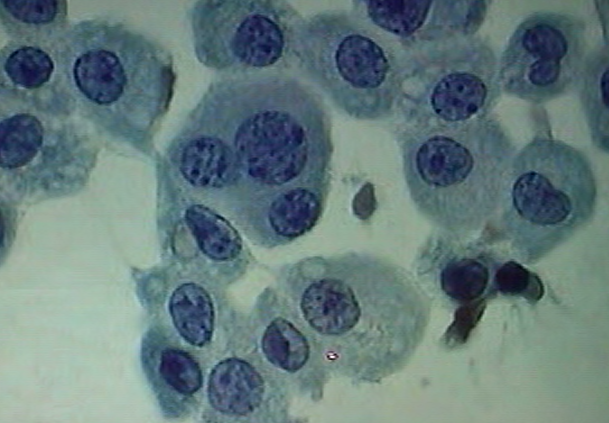 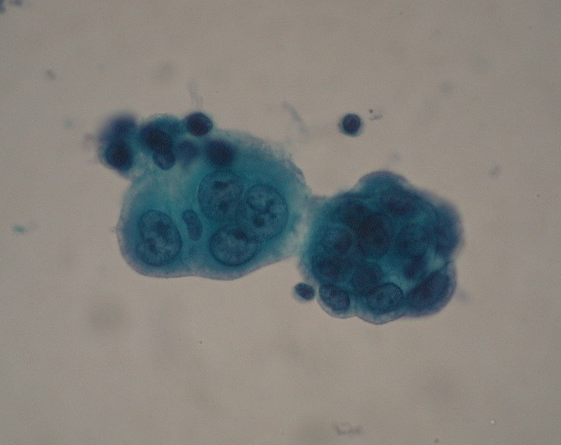 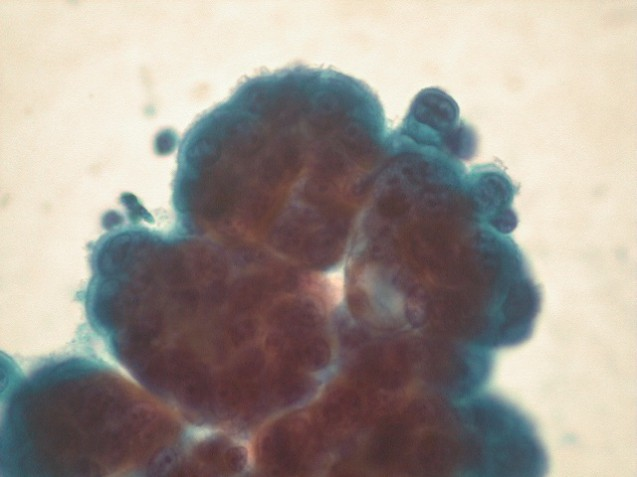 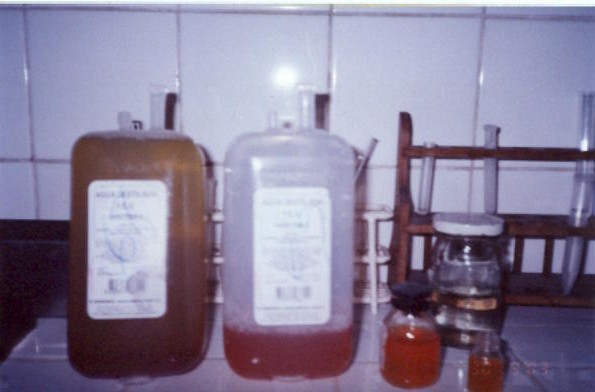 Toma de muestra
Toracocentesis		    		L. Pleural

Pericardiocentesis			L.  Pericárdico

Paracentesis abd.      	 		L. Peritoneal.
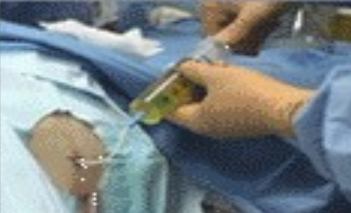 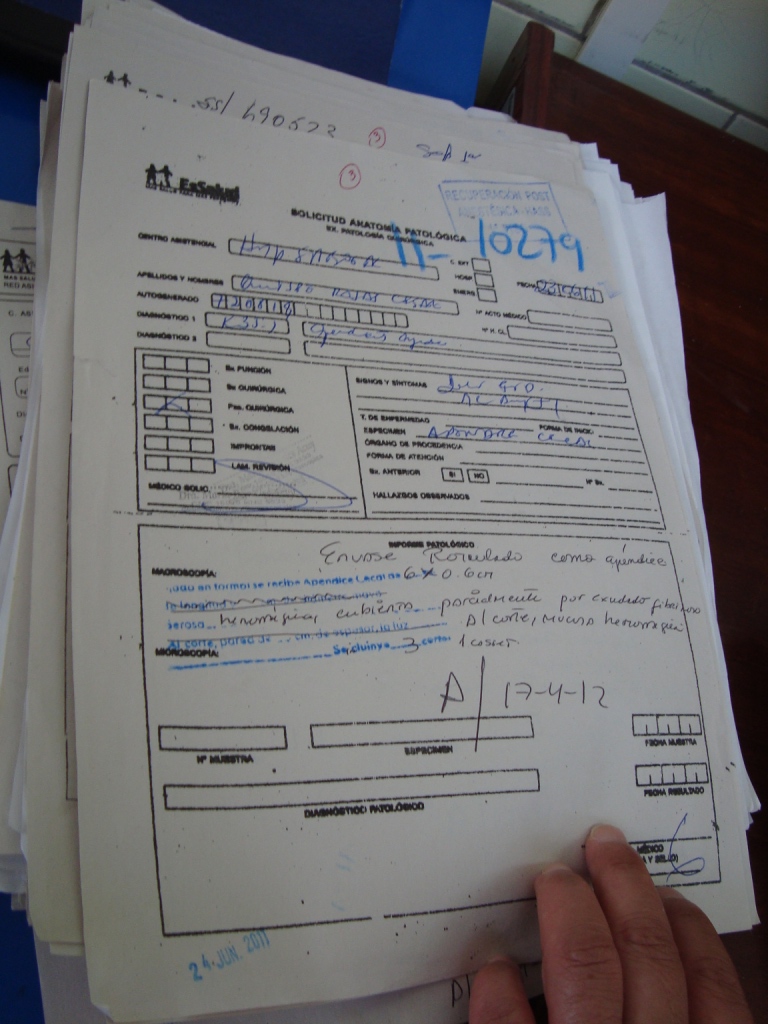 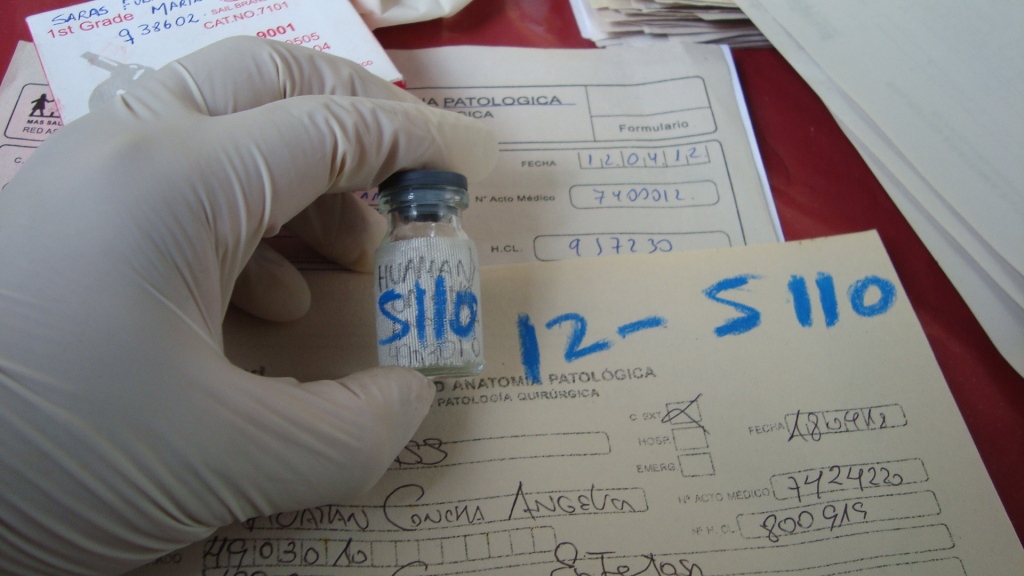 Citopatología de los Líquidos Corporales. 

Para el diagnóstico citológico se debe tener en cuenta lo siguiente :
Historia clínica del paciente
Características macroscópicas y analíticas
Estudio microscópico.
Citopatología de los Líquidos Corporales. 

      Historia clínica del paciente

Sexo
Edad,
Antecedentes de presencia o ausencia de enfermedad neoplásica u otra enfermedad.
Tratamiento de quimioterapia o radioterapia.
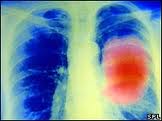 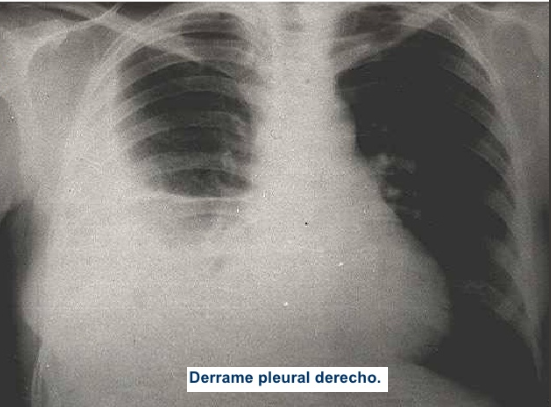 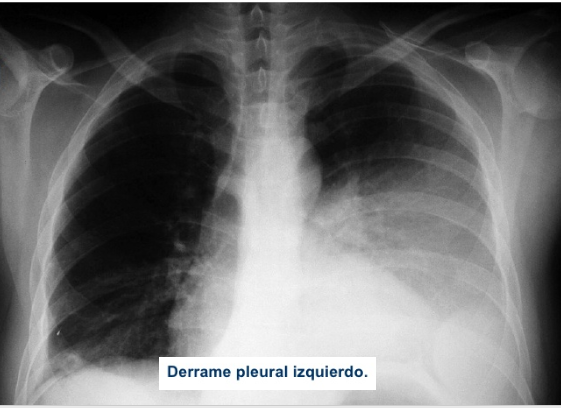 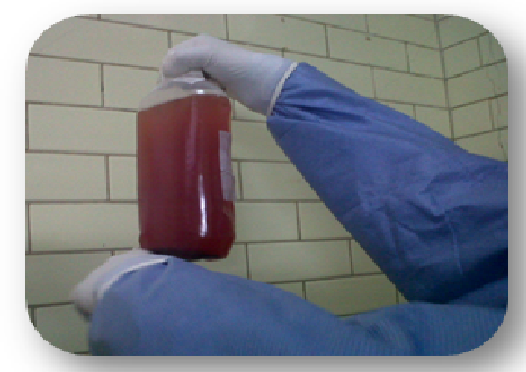 Características macroscópicas y 
	analíticas de los derrames Pleurales
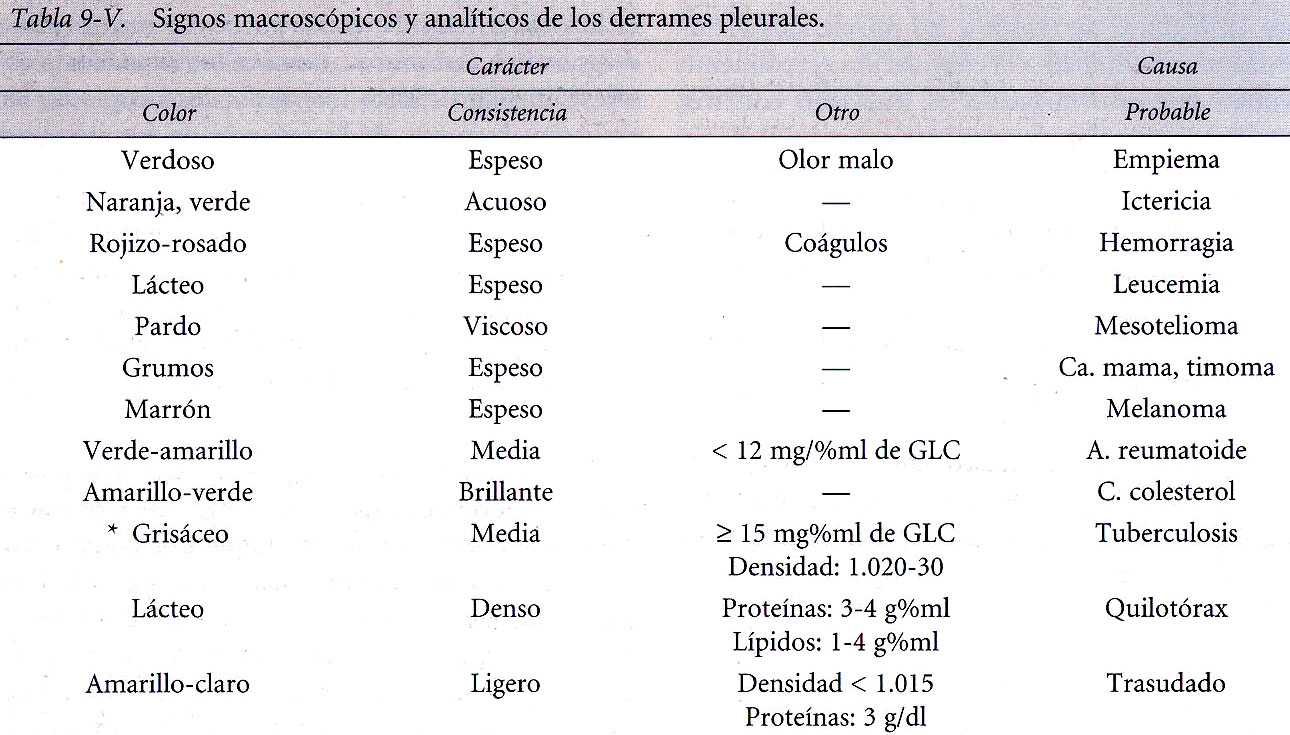 COLOR Y ASPECTO DEL LÍQUIDO PLEURAL
claro
amarillo
pálido
Sanguinolento
Castaño
Negro
Viscoso
Ruptura de abceso hepático amebiano
Aspergilosis
Mesolioma maligno (aumento de ácido hialurónico)
normal
HTO> 1%
HTO>50%
Neoplasias 
Embolia pulmonar
Traumatismo
Hemotórax 
Traumatismo
Caterización
Toracostomia
Hemorragia espontanea
Neoplasia coagulopatía
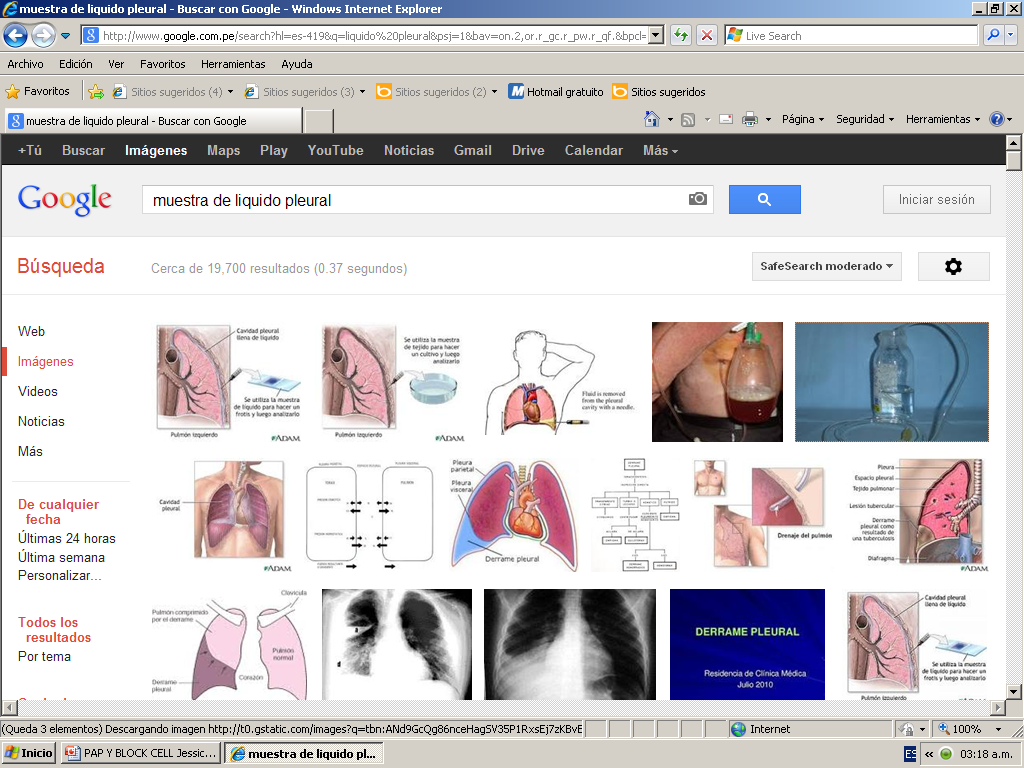 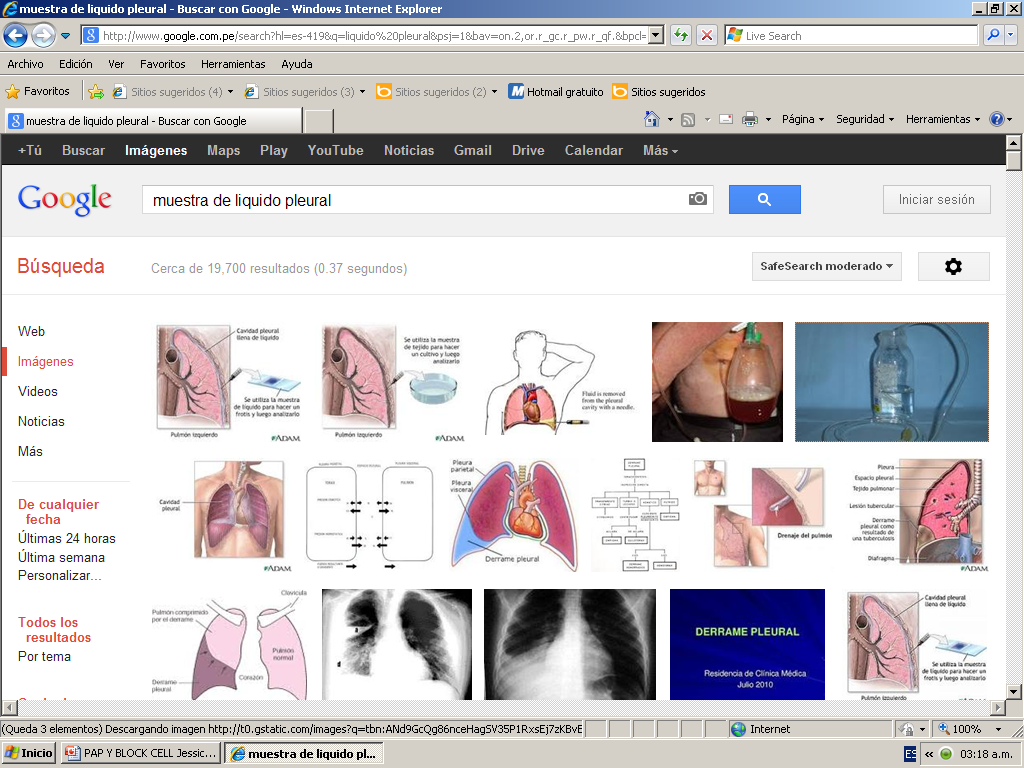 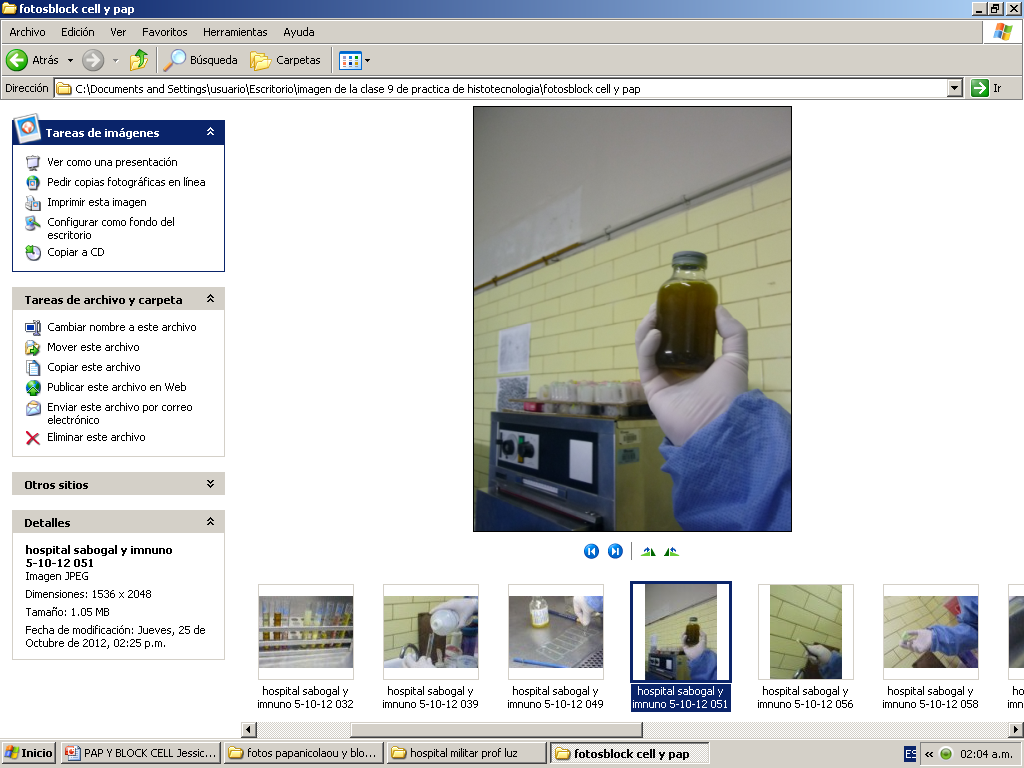 Turbio o lechoso
Sobrenadante claro
Liq. Pseudoquiloso
Liq. Quiloso
EOSIN >10%
Leu. (Reacción mixta) Trig. < 50mg/dl cristales de colesterol
Predominio PMN
MN 50%
Proceso inflamatorio crónico, Pleuritis rematoidea, TBC, Mixedema.
Linfocitos aumentados Trig. >110 mg/dl
TBC, Quiilotórax, A. reumatoide. Lupus, Neoplasias.
Inflamación aguda, Neumonía, Pancreatitis, Tromboembolismo pulmonar, Absceso, subfrénico, TBC fase inicial.
Obstrucción por linfoma, Carcinoma, Déficit congénito en RN.
Presencia de aire, Sangre en espacio pleural, Asbestosis, Reacciones a fármacos, Hidatidosis, amebiosis, Ascaridiasis.
OLOR FECALOIDEO
INFECCIÓN ANAEROBIA
ROTULAR LAS MUESTRAS A PROCESAR
COLOCAR UNA PEQUEÑA CANTIDAD DE LA MX. EN LOS TUBOS DE ENSAYO
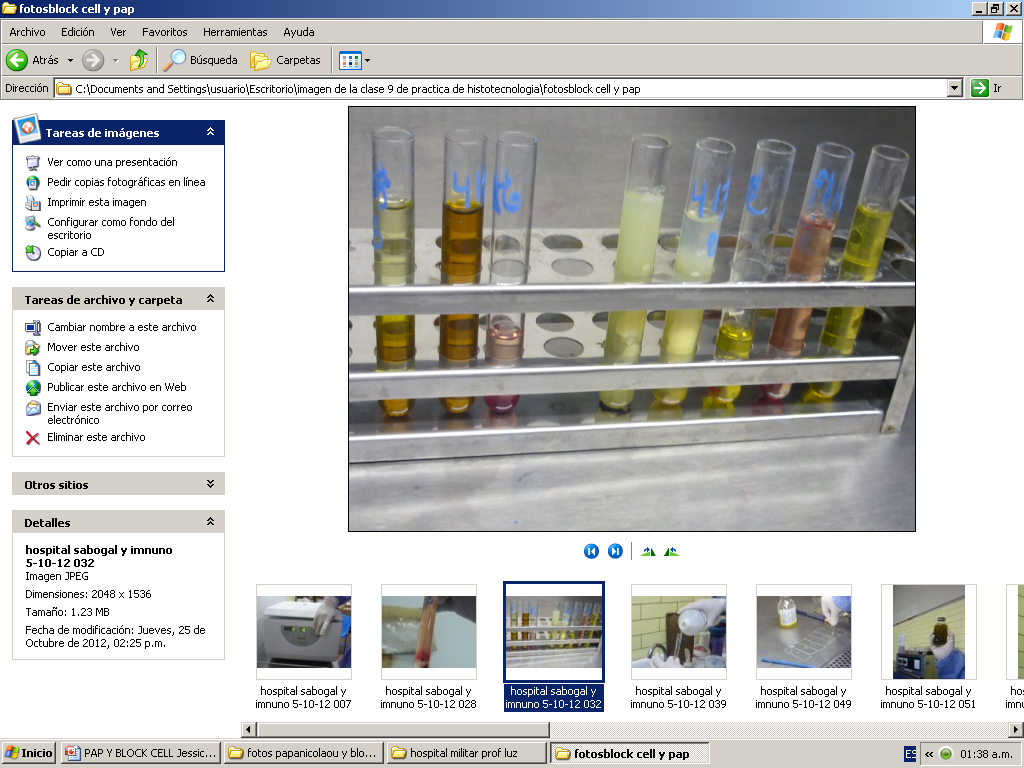 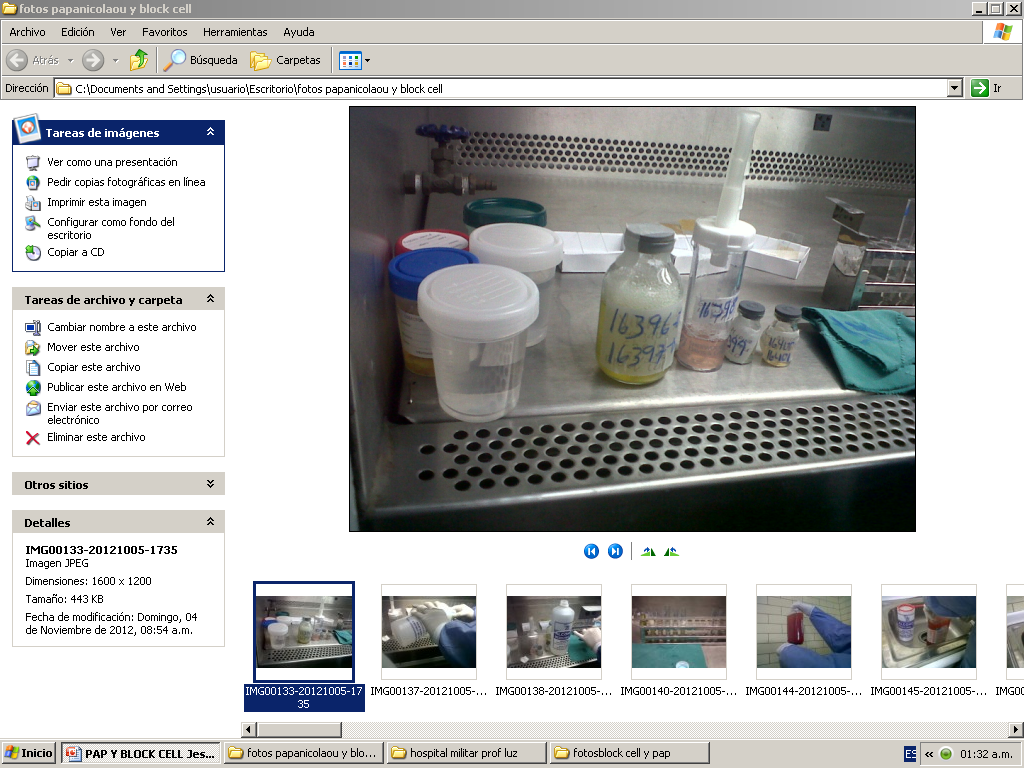 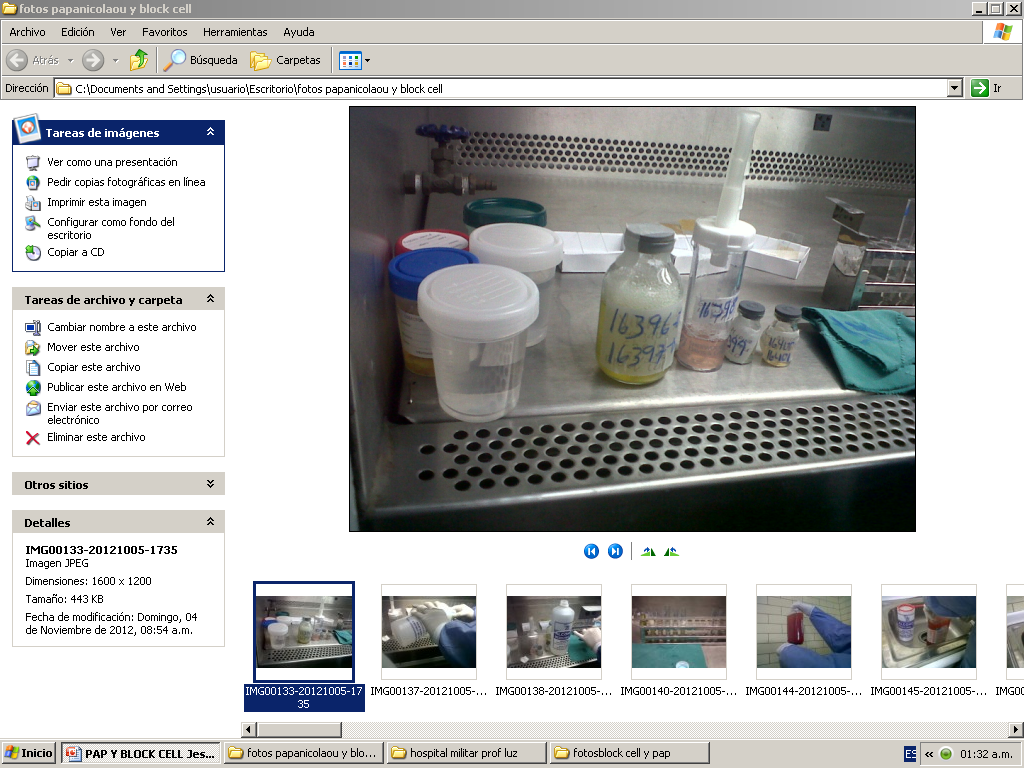 Líquido ascítico, L. pleural, Aspirado bronquial, orina, etc.
CENTRIFUGAR A 2000 RPM X 10 MINUTOS
HOMOGENIZAR
AGREGARLE EL FIJADOR CITOLÓGICO (ALCOHOL-ETER)
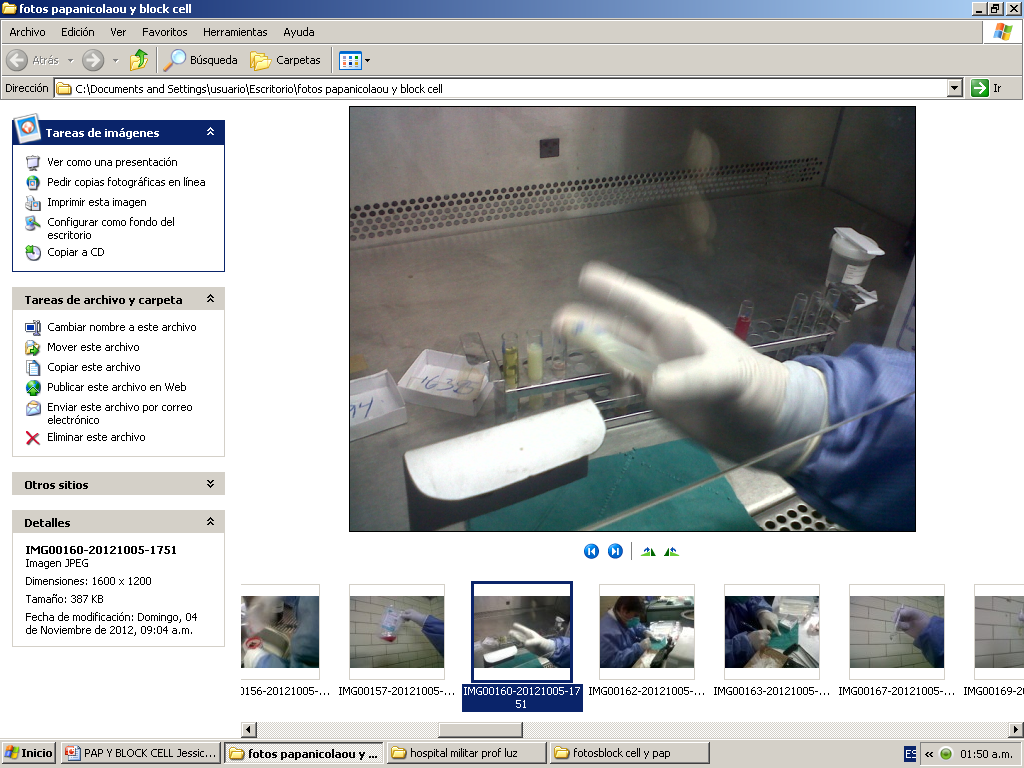 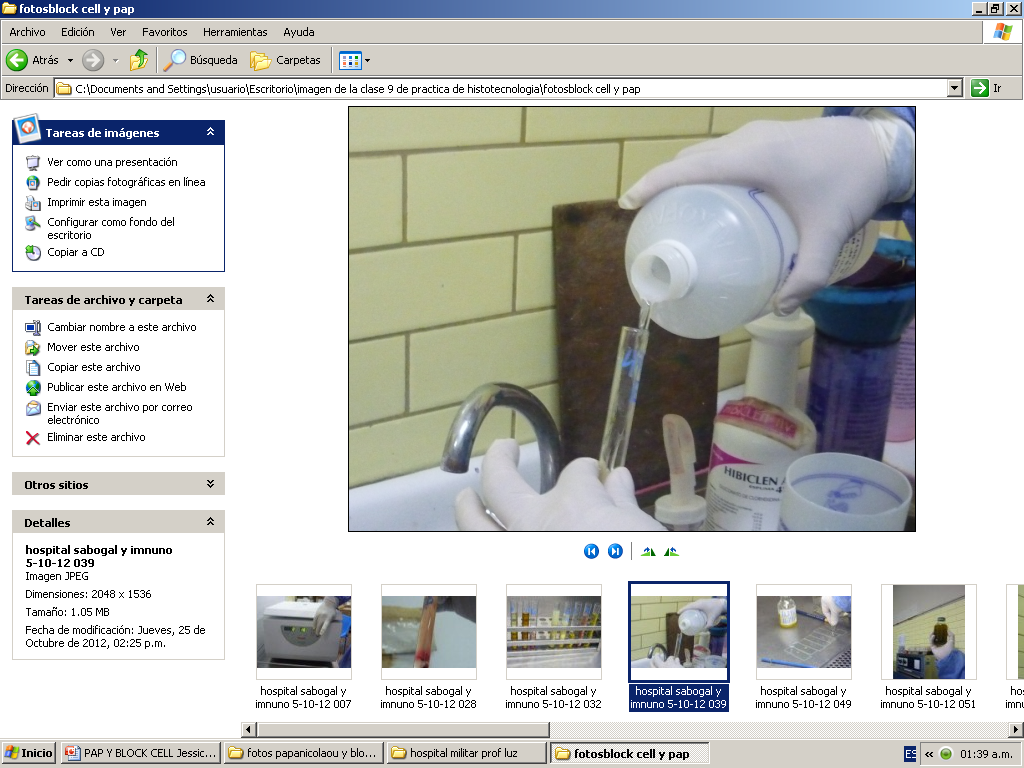 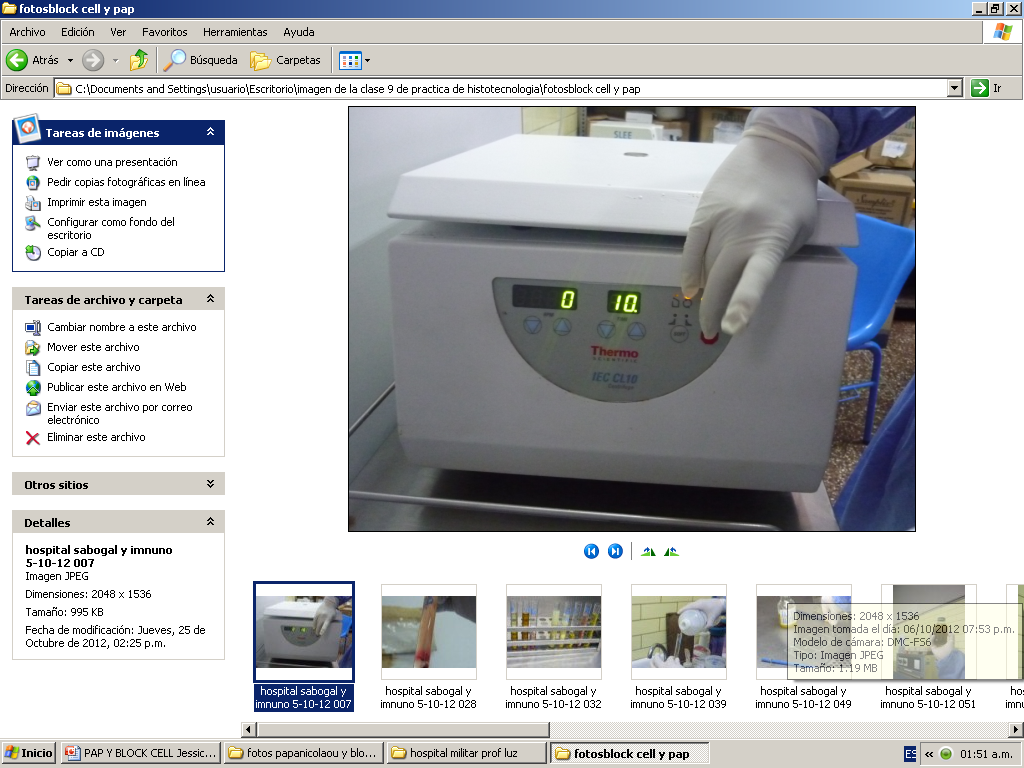 PROCEDER A DECANTAR EL SOBRENADANTE
ROTULAR LAS LÁMINAS
SACAR LAS Mx. DE LA CENTRÍFUGA
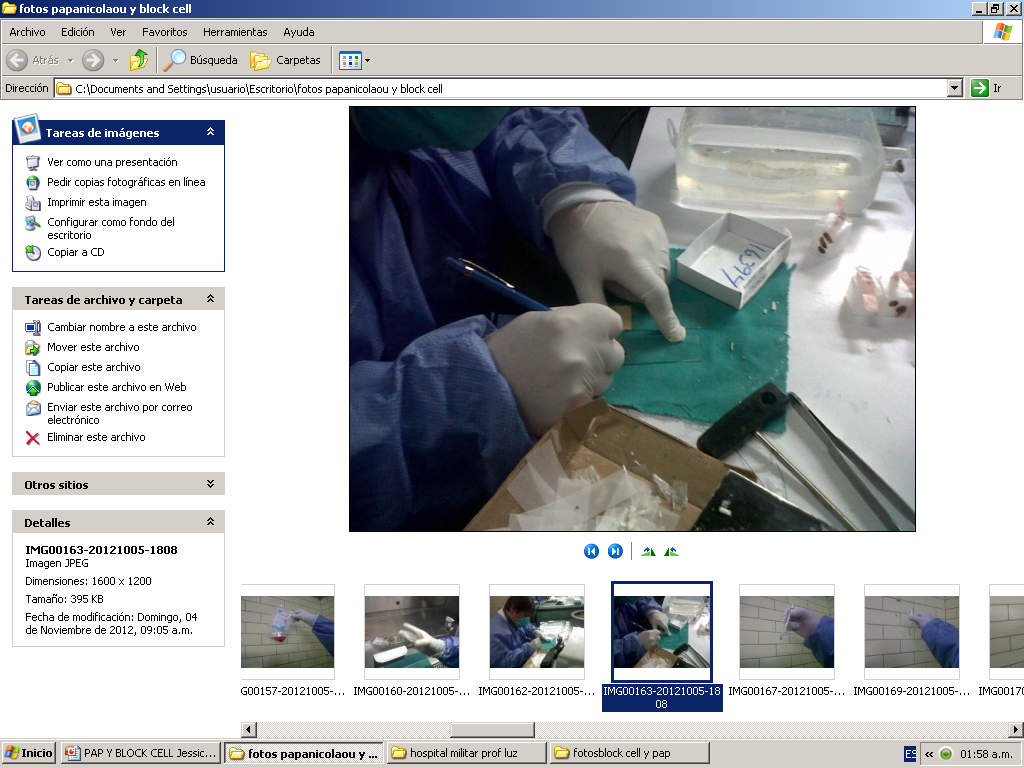 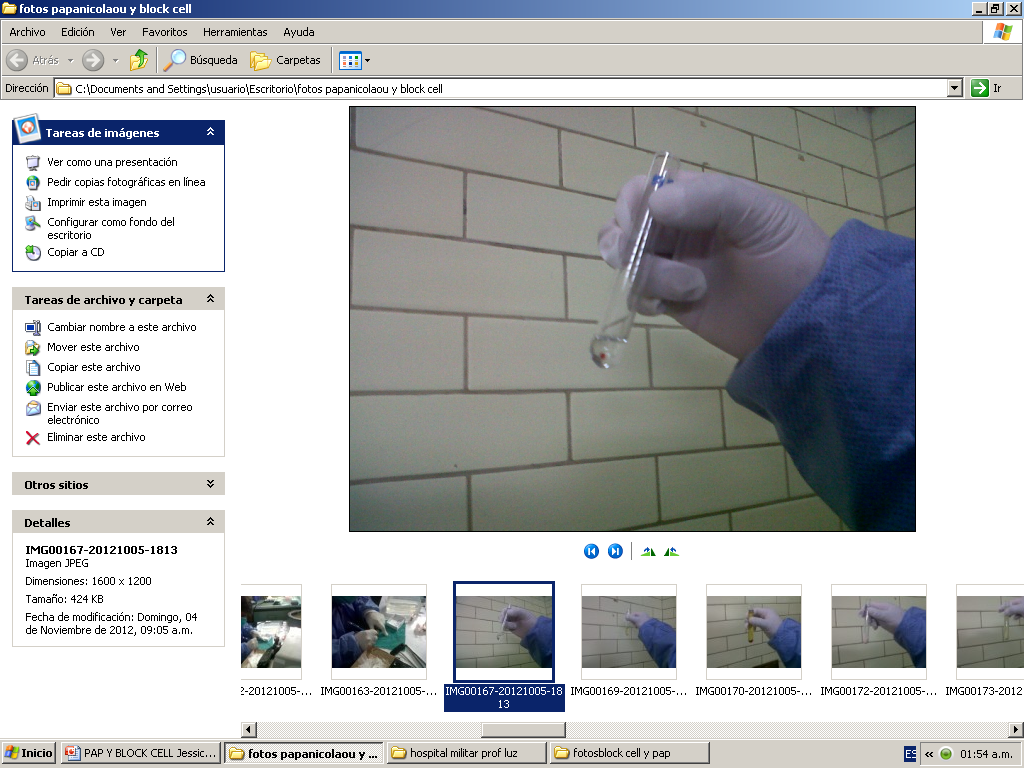 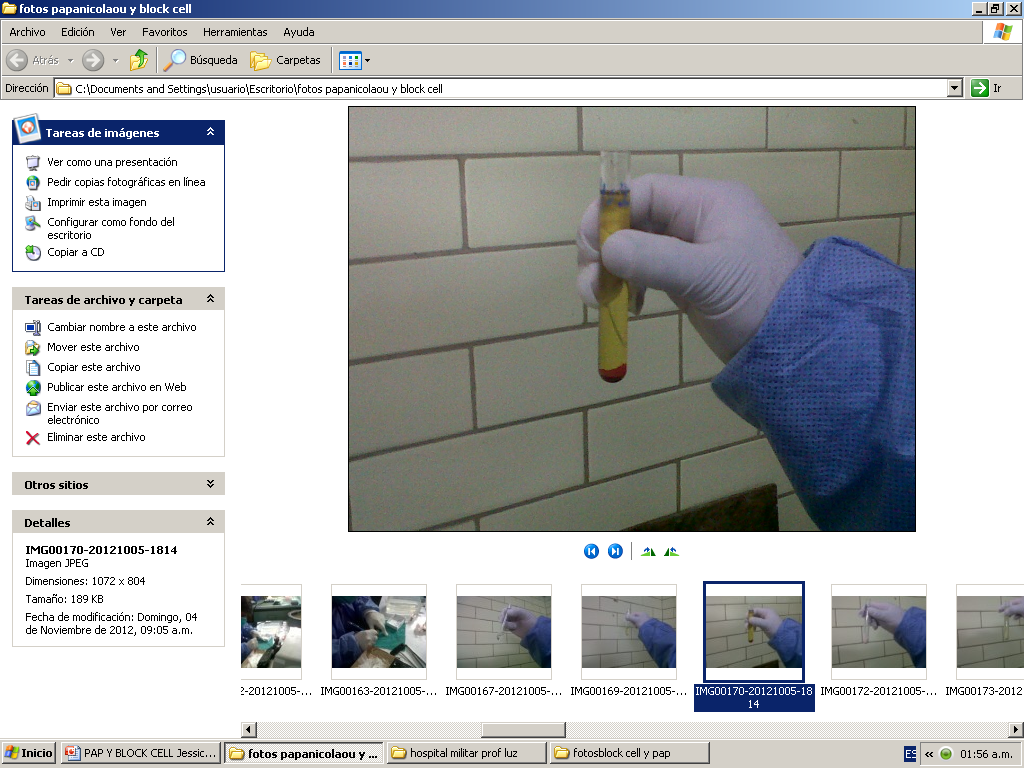 COLOCARLAS EN UNA CANASTILLA PARA EL SECADO CORRESPONDIENTE
PROCEDER A EXTENDER
COLOCAR EN LÁS LÁMINAS EL BOTÓN FORMADO
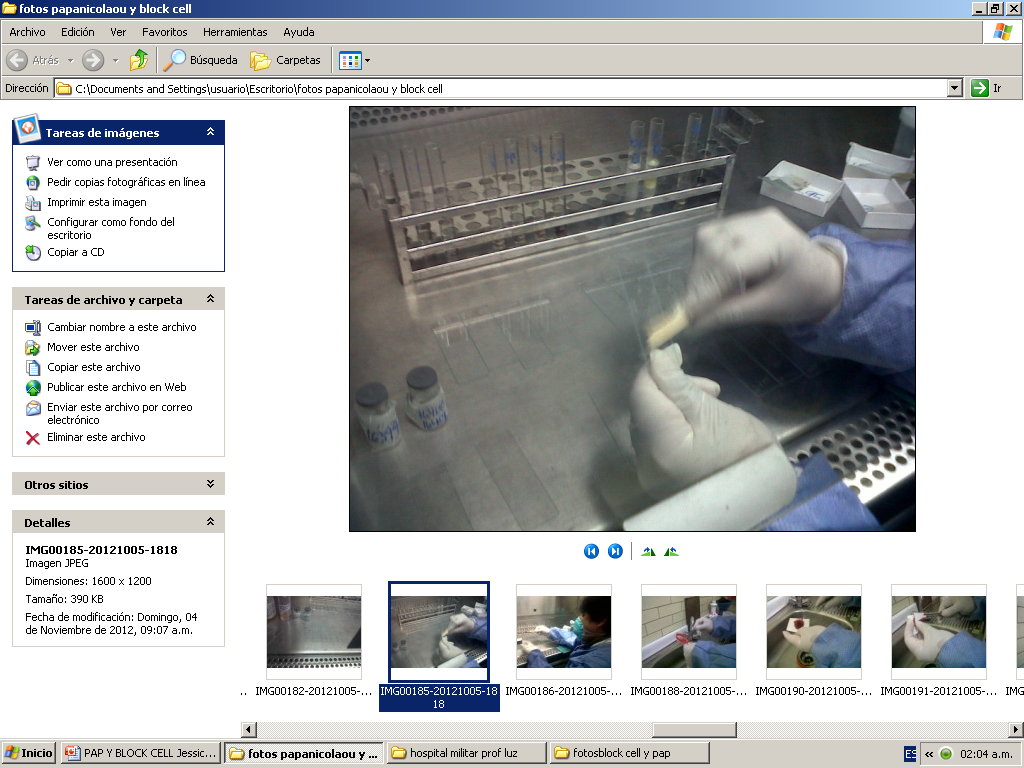 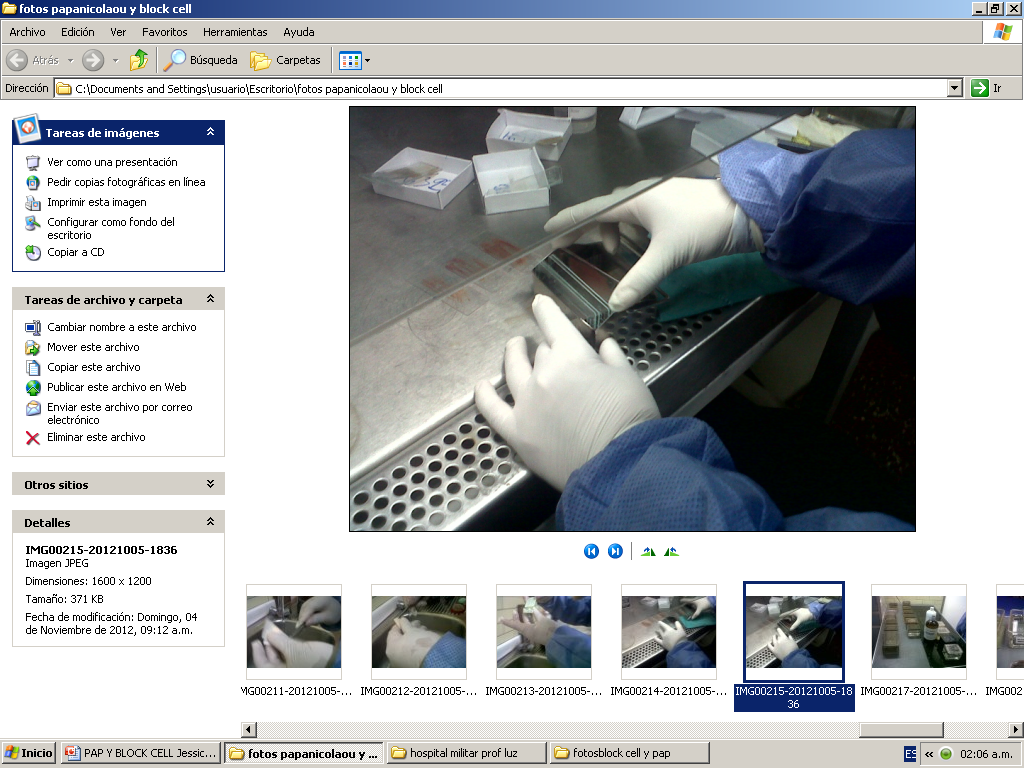 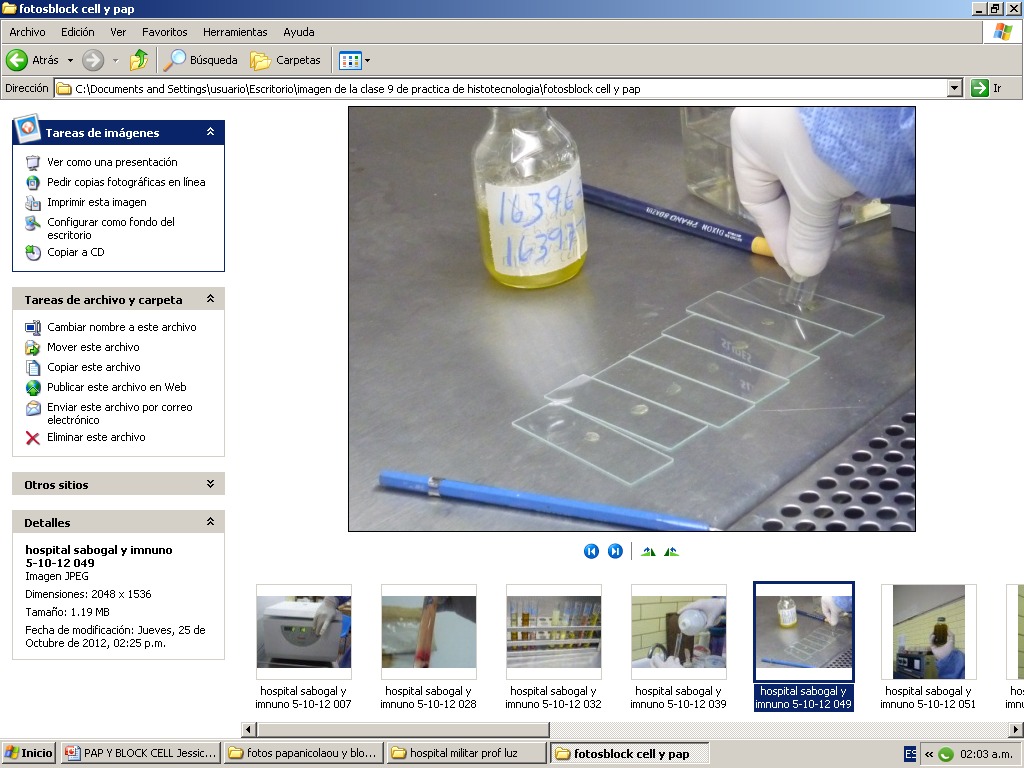 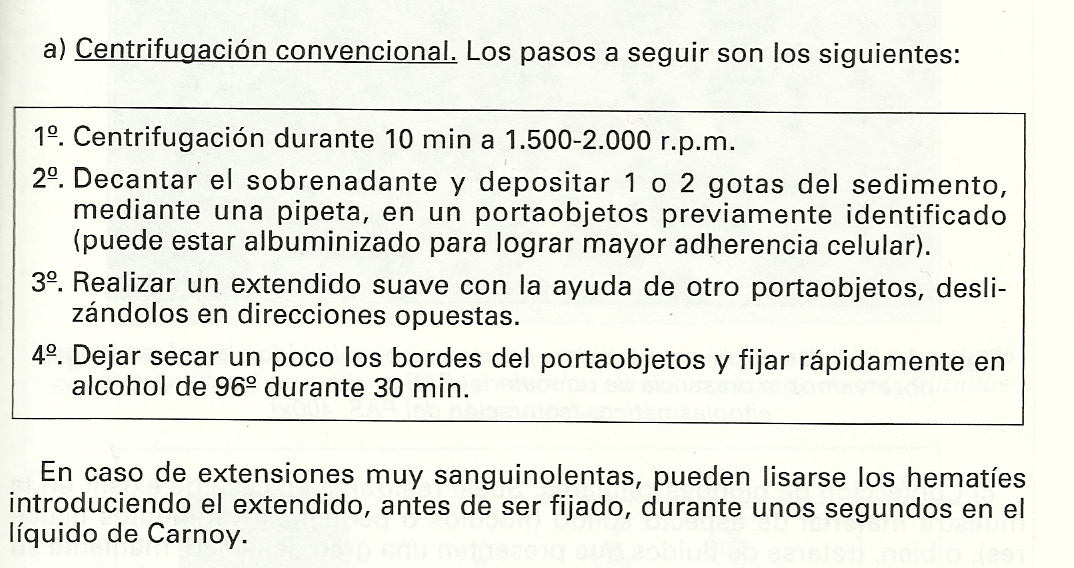 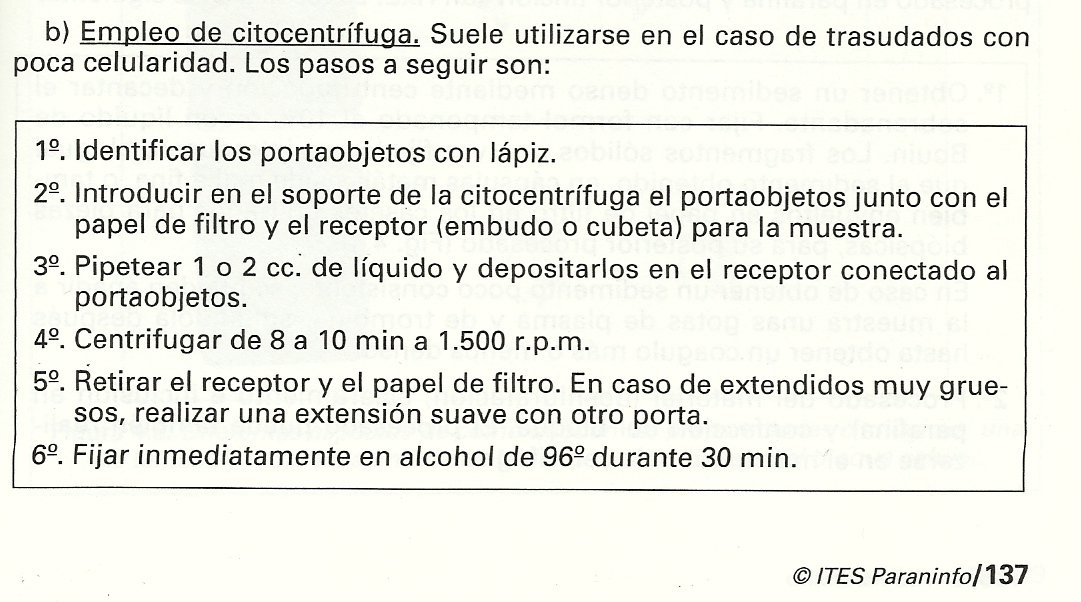 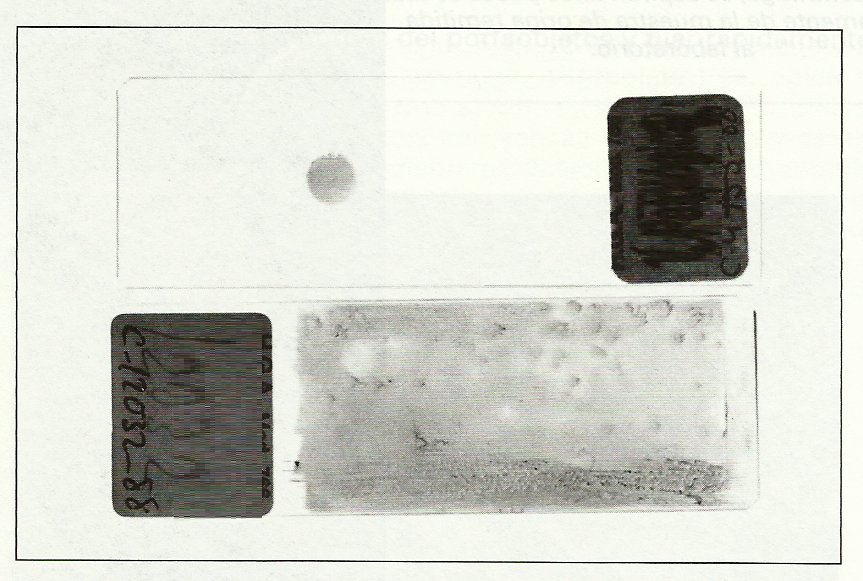 BLOCK CELL
La citología, permite examinar grupos celulares de diferentes partes del organismo convirtiéndola en una herramienta diagnóstica muy importante para el clínico.
La colección de muestras citológicas es muy sencilla, económica y segura para el paciente.
Tipos de muestras según su procedencia
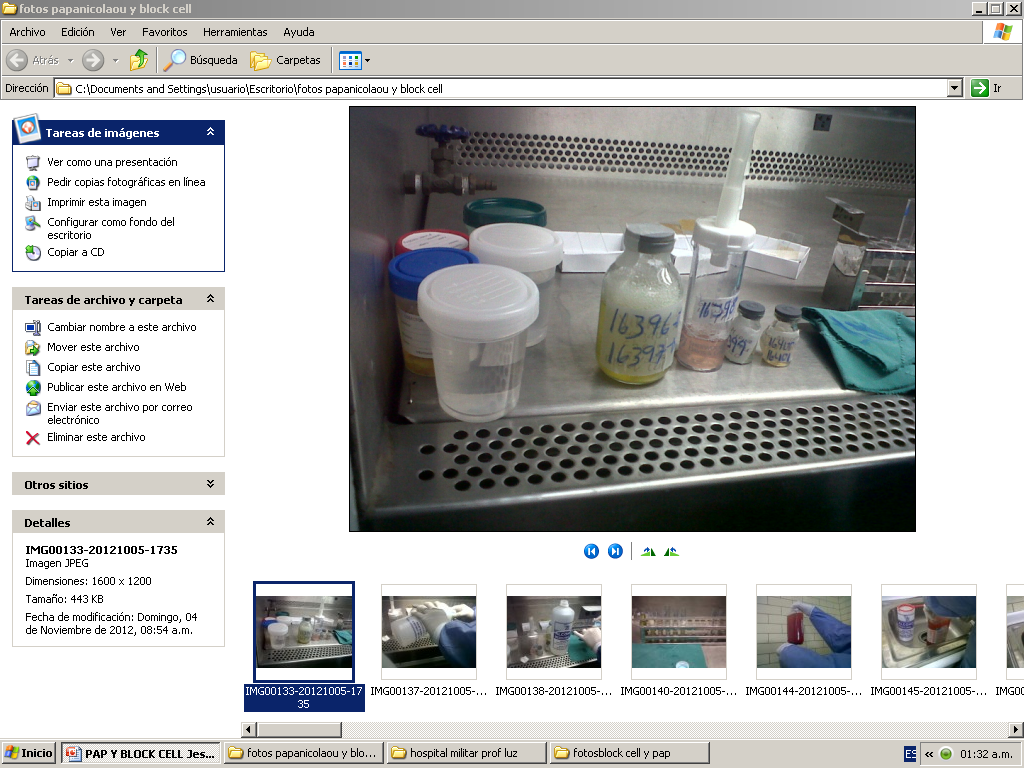 Muestras procedentes de líquidos fisiológicos como por ejemplo sangre, orina líquido cefalorraquídeo, liquido pleural, liquido prostático, contenido gástrico.
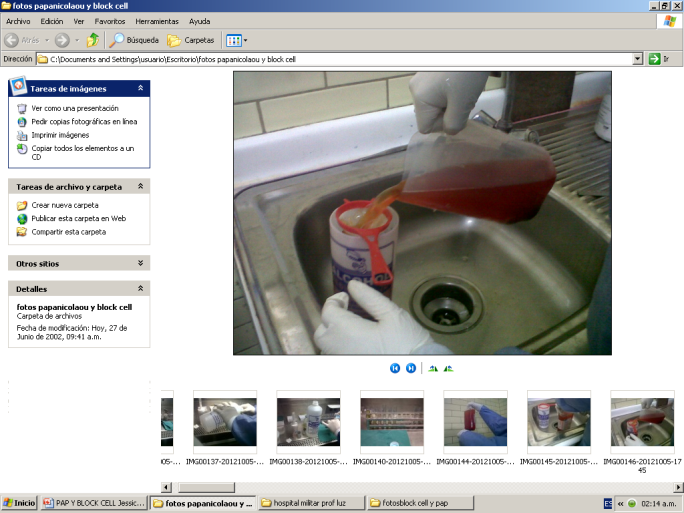 En general existen 2 grandes métodos de preparación de muestras dependiendo de la cantidad de líquido que presenten, de esta manera tenemos:
Muestras procedentes de líquidos y fluidos patológicos, liquido de derrames, pleural, peritoneal, contenido de un quiste, expectoración bronquial, liquido procedente del lavado de esófago, estómago, colon. Y las procedentes de cito punciones como por ejemplo la punción de médula ósea, la punción hepática
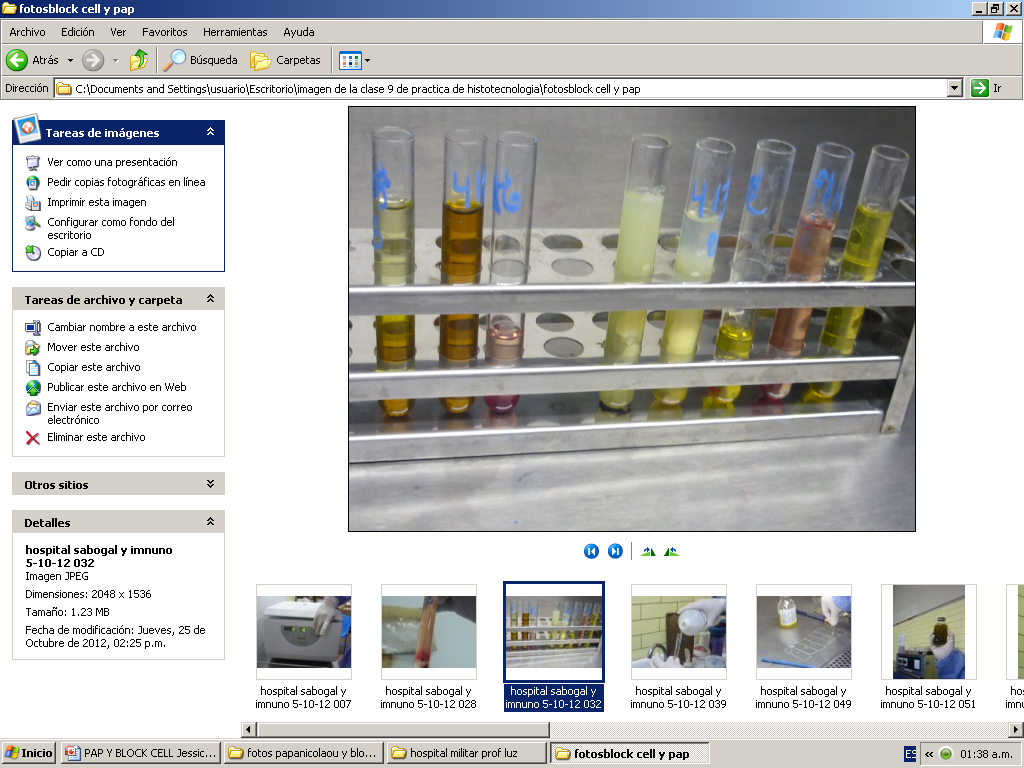 MÉTODO DIRECTO: se emplea cuando la muestra es rica en células, es decir, presenta muy poca cantidad de líquido por lo que el material colectado se coloca directamente sobre un portaobjetos para realizar el frotis, como ejemplos tenemos la punción aspiración con aguja fina, los raspados e improntas.
MÉTODO INDIRECTO: en caso de que las muestras obtenidas sean líquidas y para realizar el frotis habrá que concentrar la población celular mediante centrifugación, ejemplos son la orina y líquidos procedentes de lavado.
Muestra procedentes de frotis legrados como por ejemplo el frotis vaginal y el cepillado bronquial.
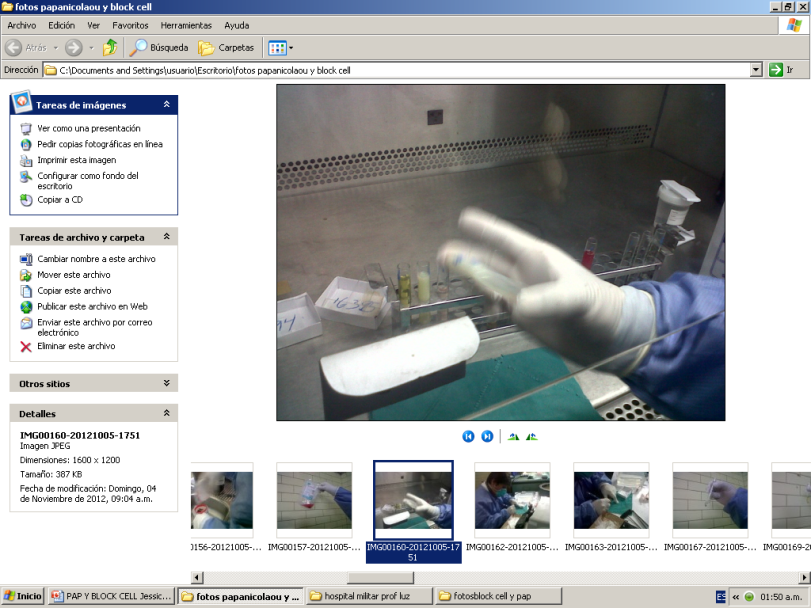 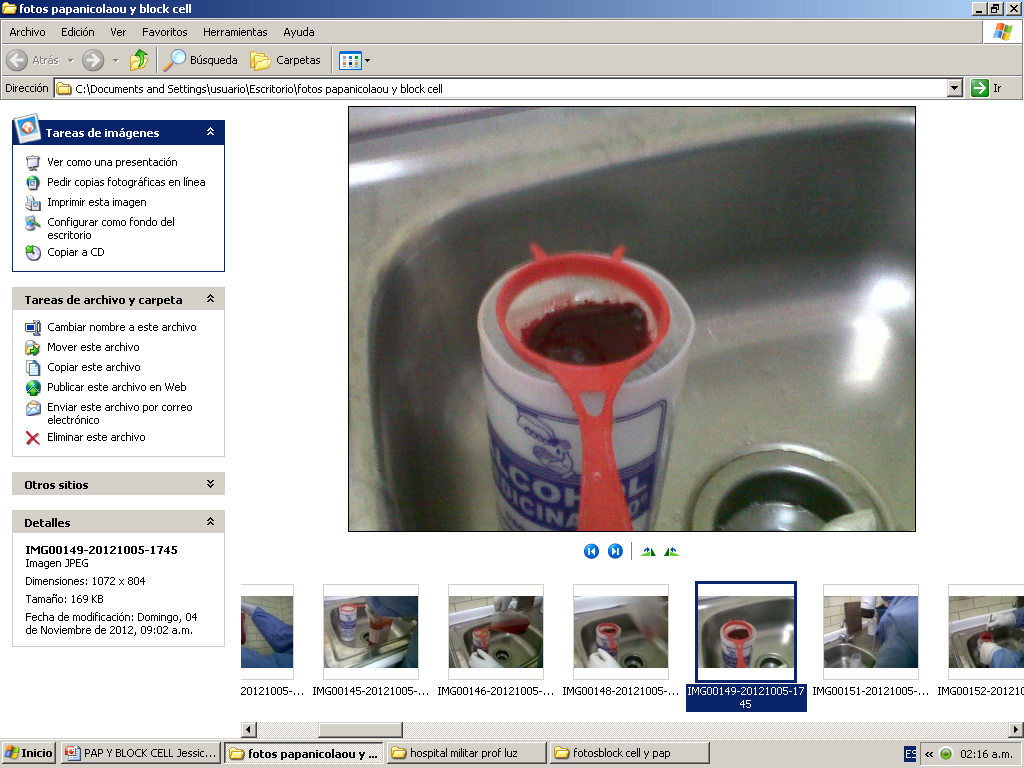 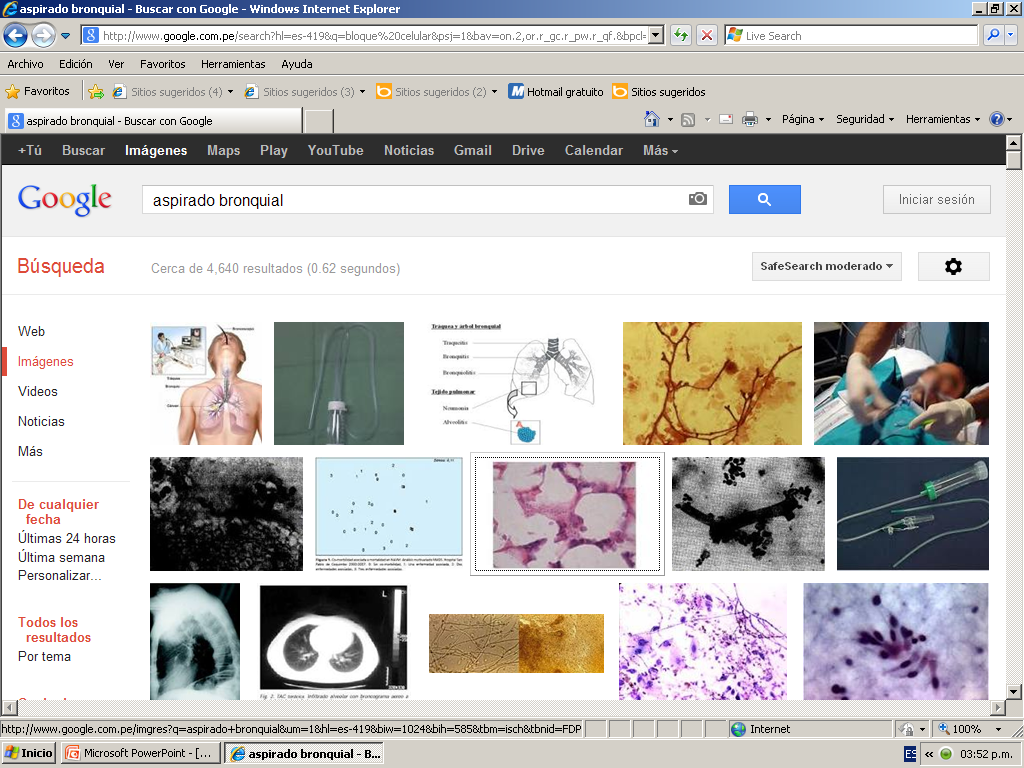 Piezas operatorias.
BLOCK CELL
COLOCARLO EN UNA BANDEJA
PROCEDER A COLOCAR LA MUESTRA EN PAPEL FILTRO
QUITAR CON LA AYUDA DE UNA PINZA EL EXCESO DE FORMOL
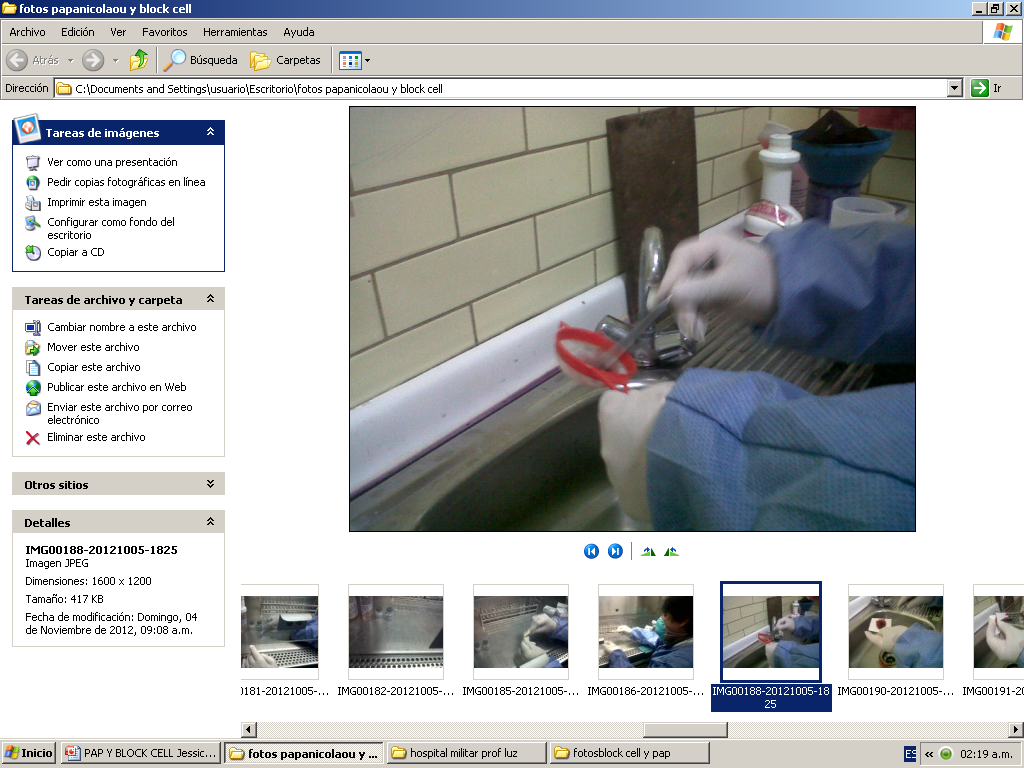 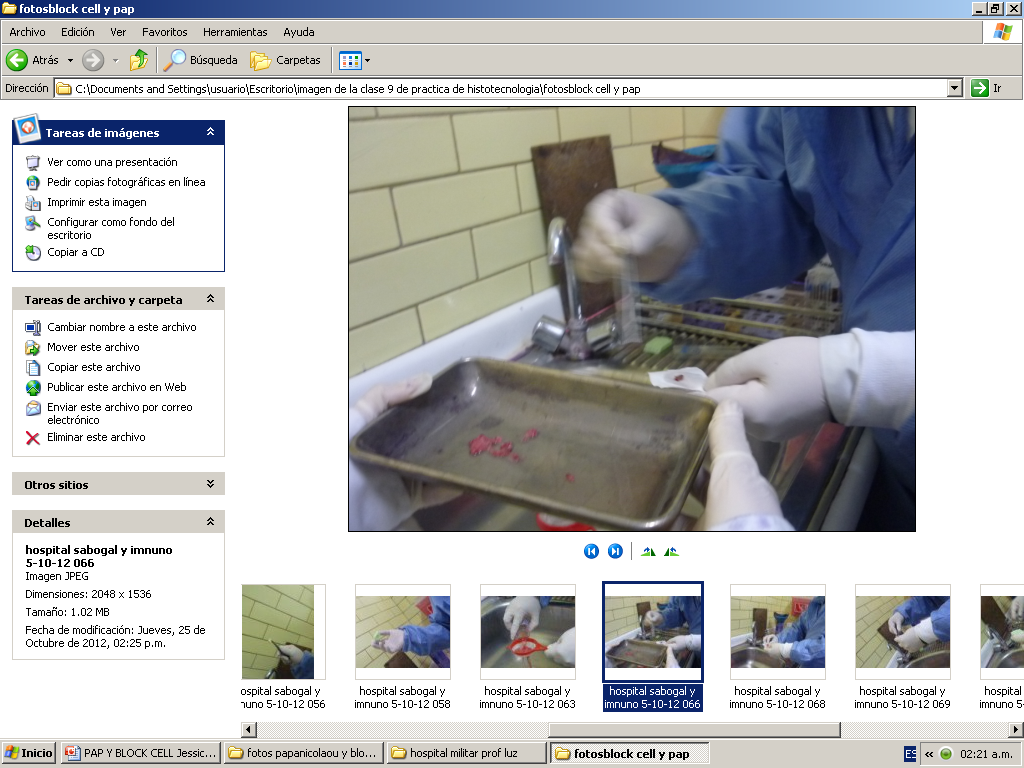 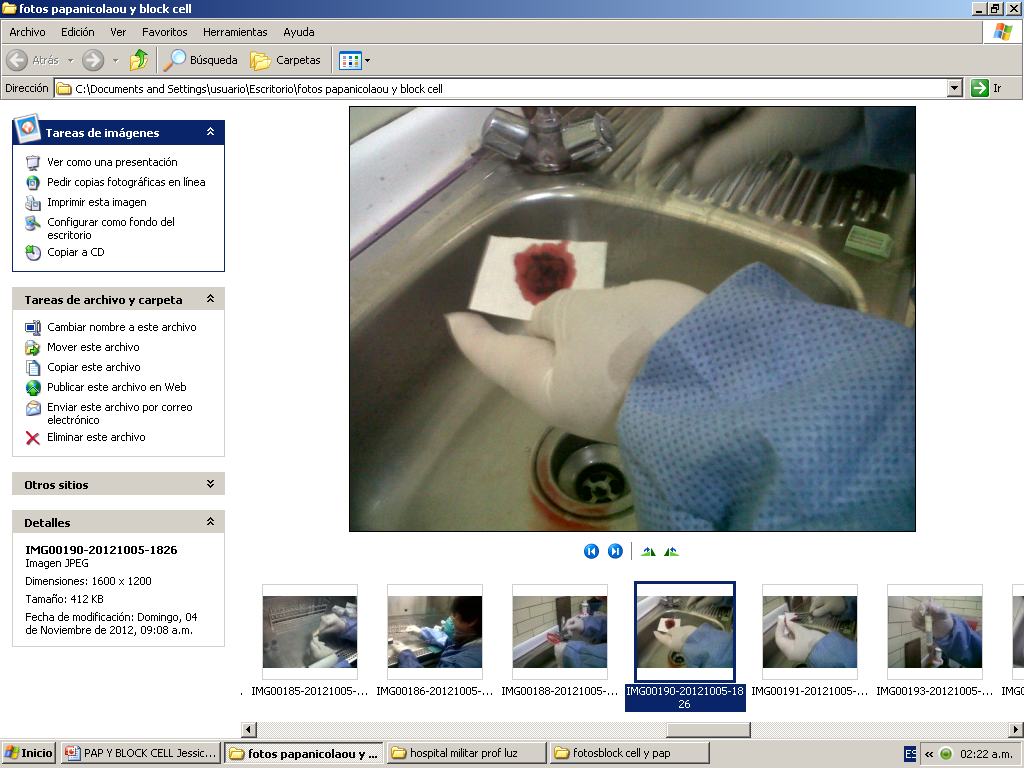 ROTULAR EL CASSETE, PARA SU POSTERIOR PROCESAMIENRO
COLOCAR EL PAQUETITO FORMADO EN UN CASSETTE
ENVOLVERLO CON AYUDA DE UNA PINZA
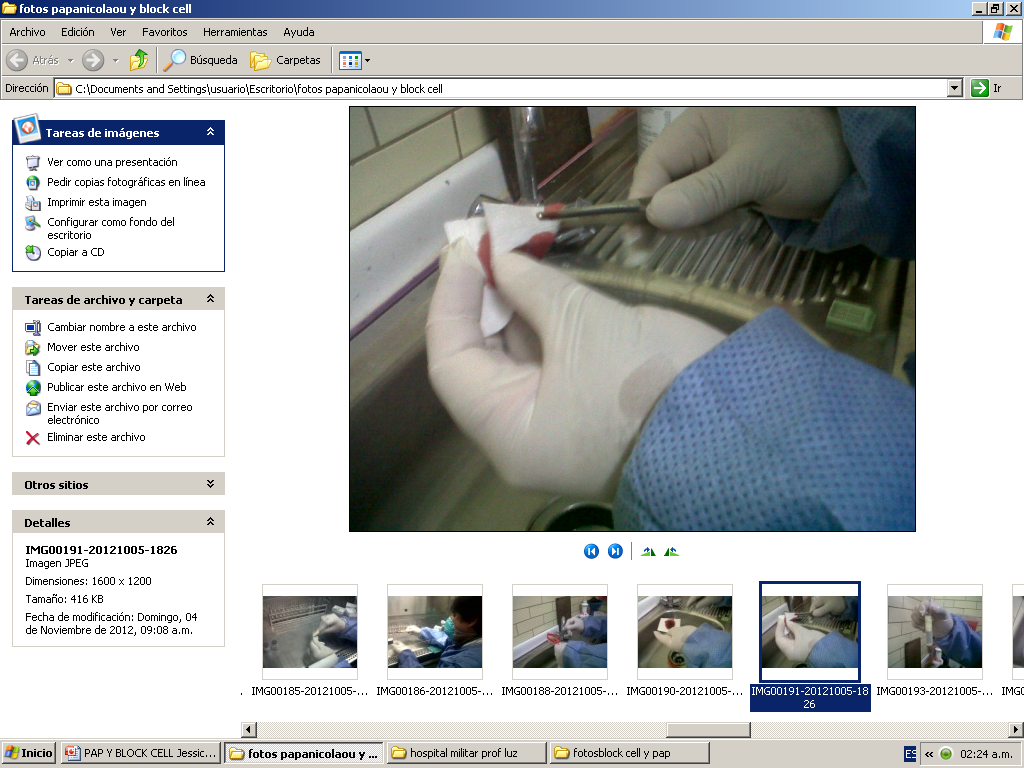 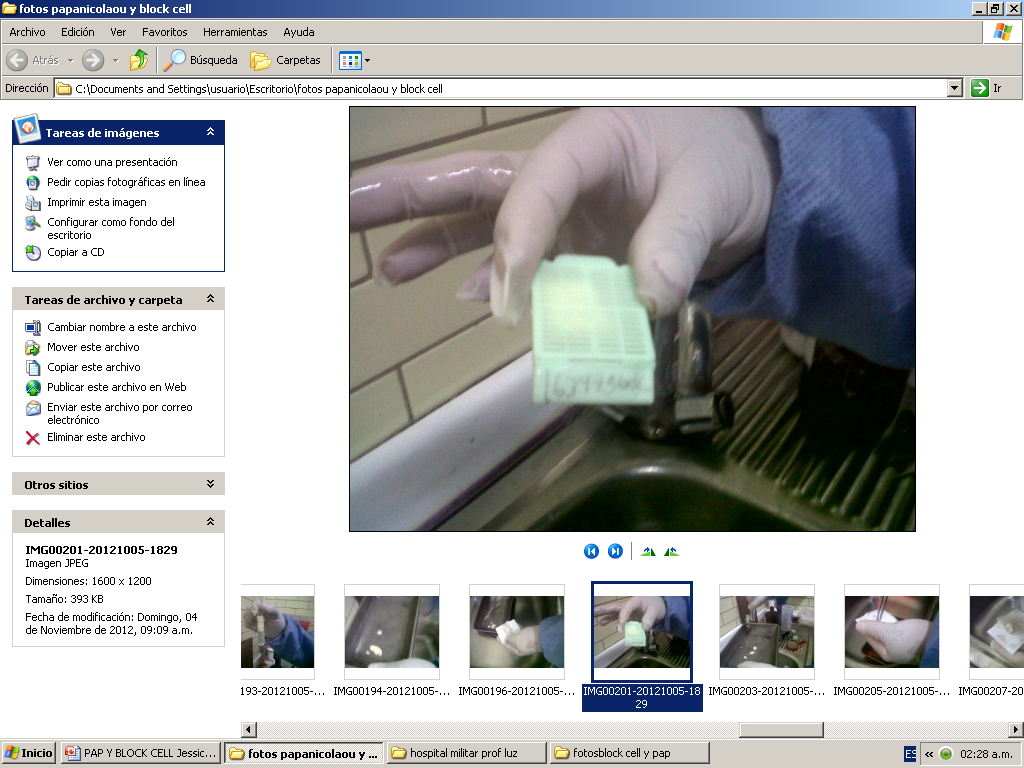 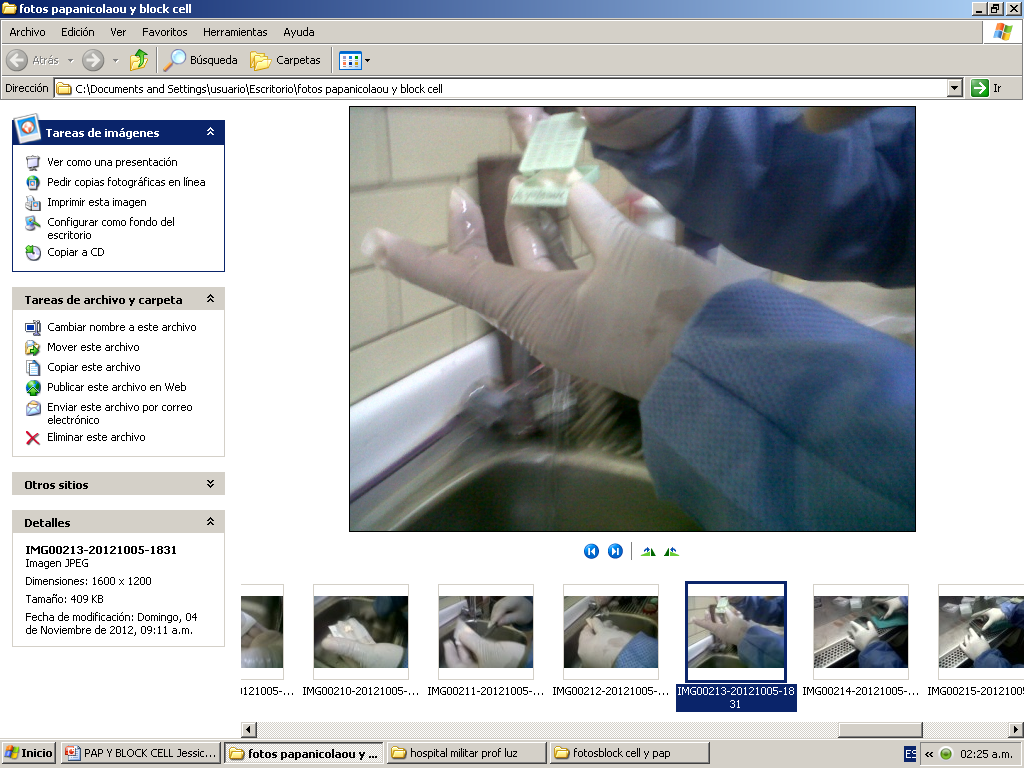 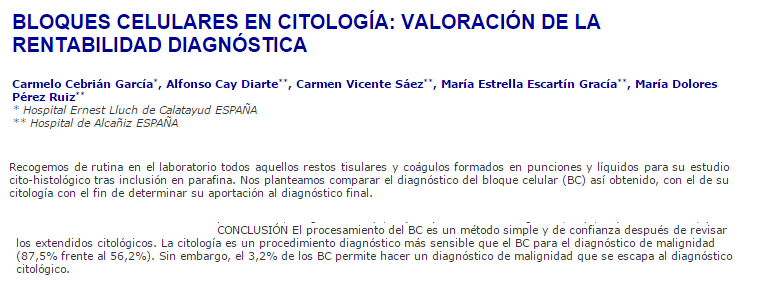 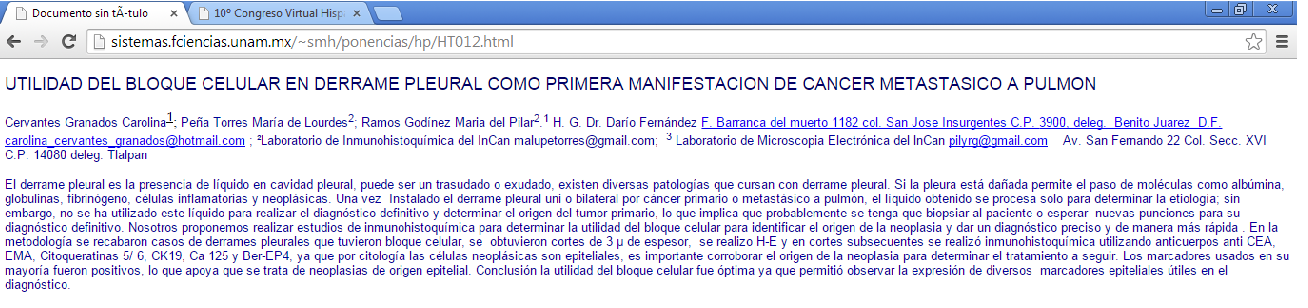 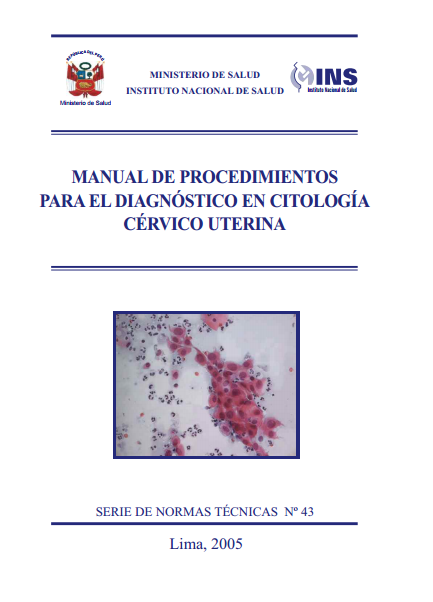 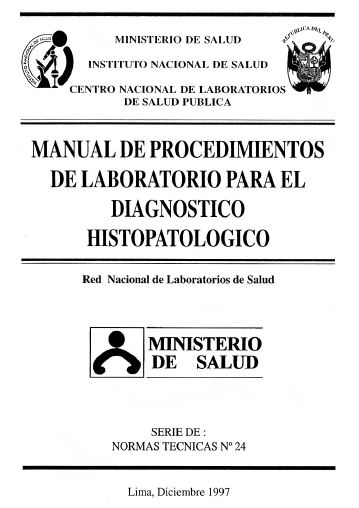 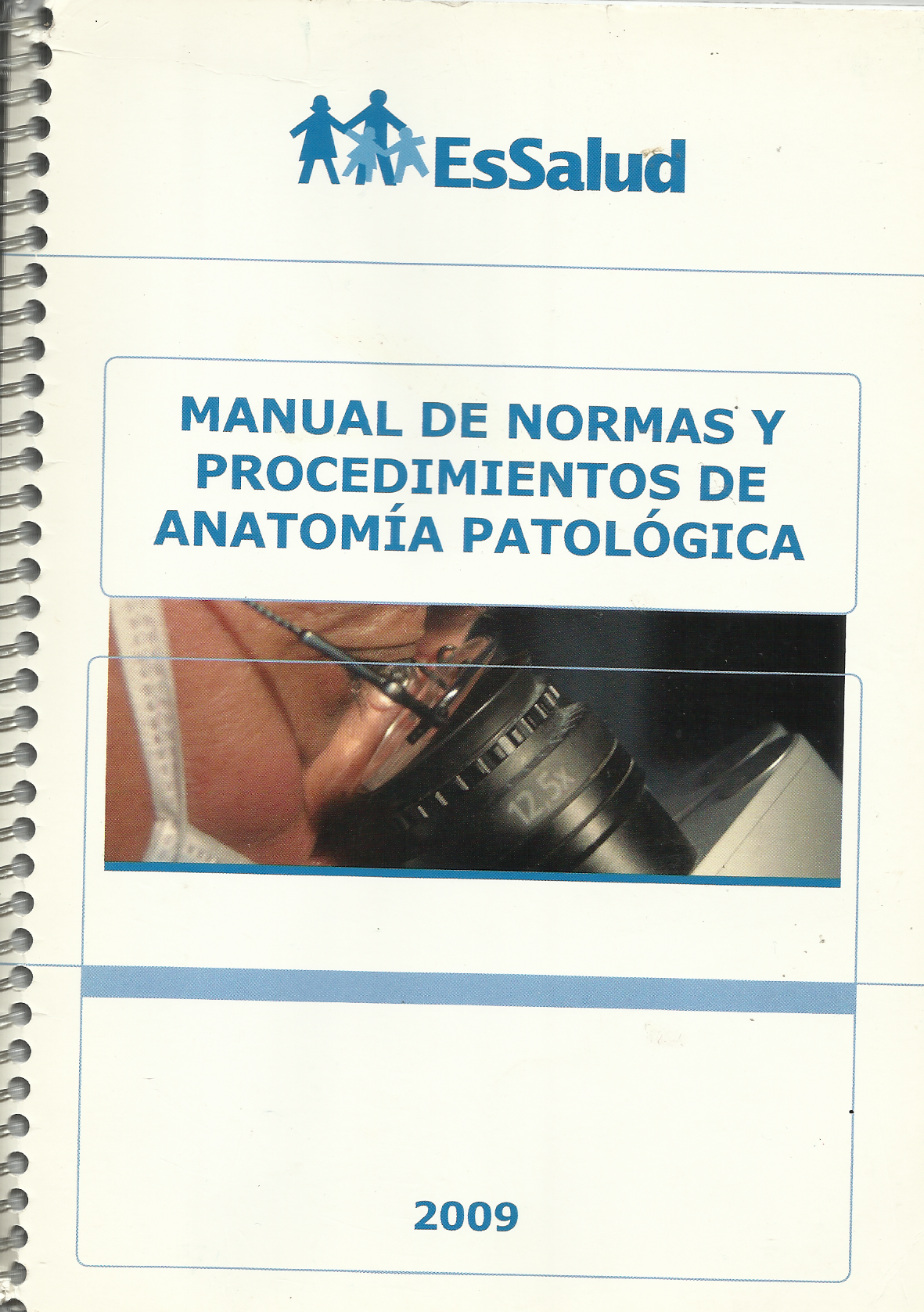 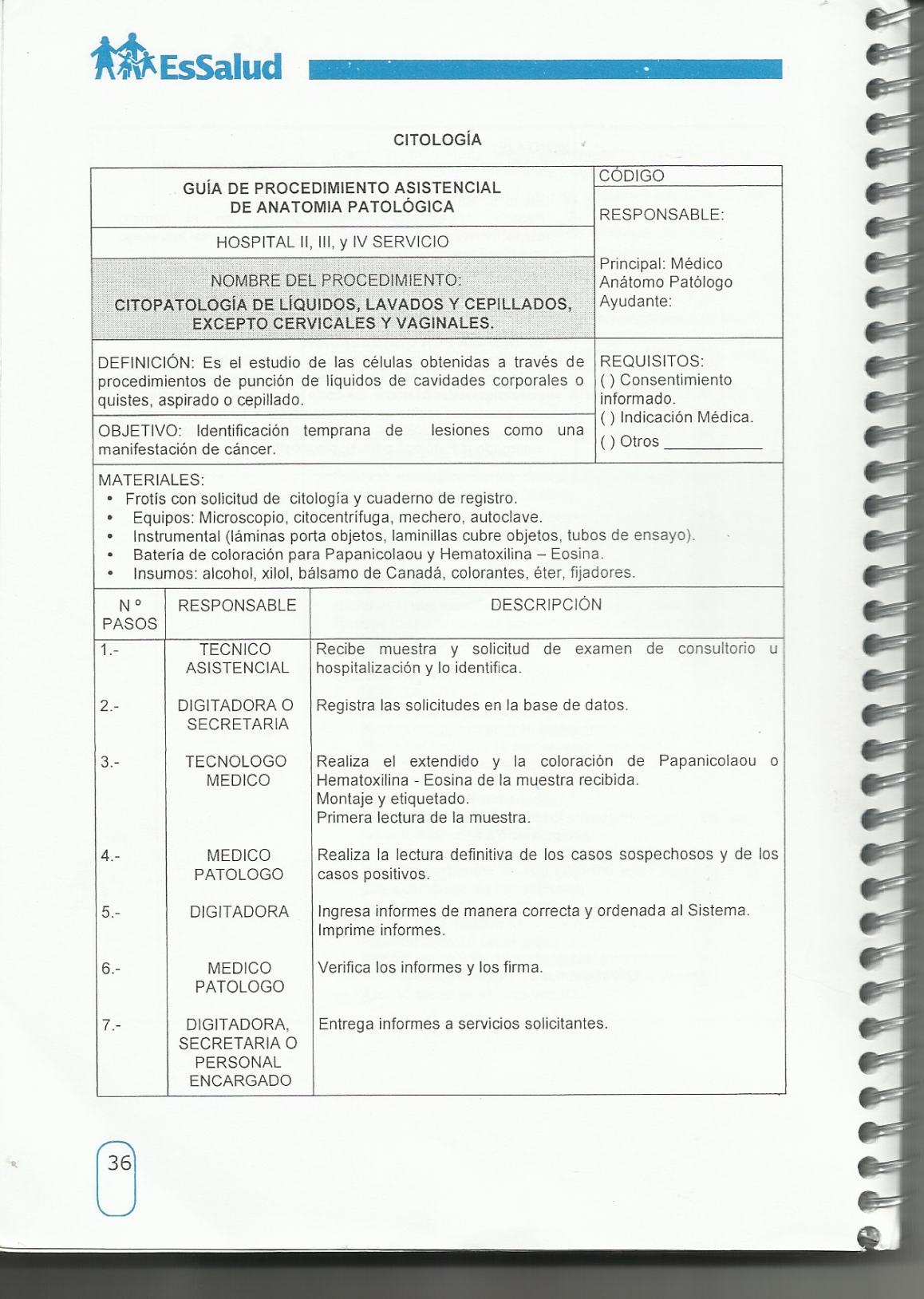 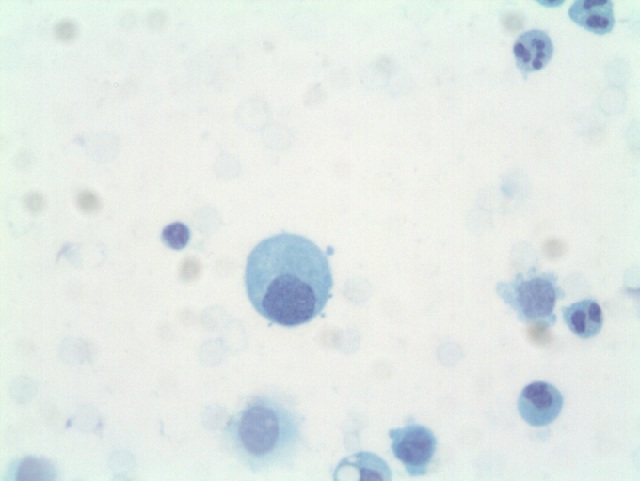 Gran pluropotencialidad 
Capacidad de cambios morfológicos
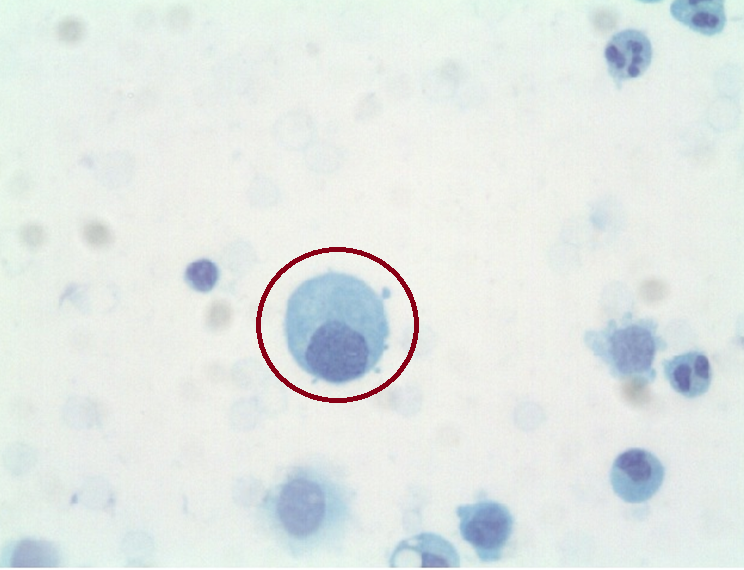 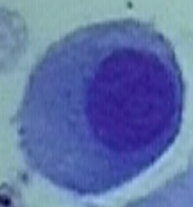 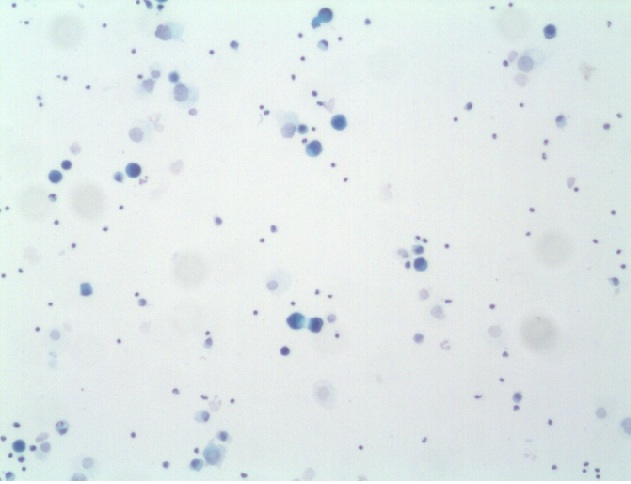 Aisladas
Formando pequeños grupos
Sin superposición
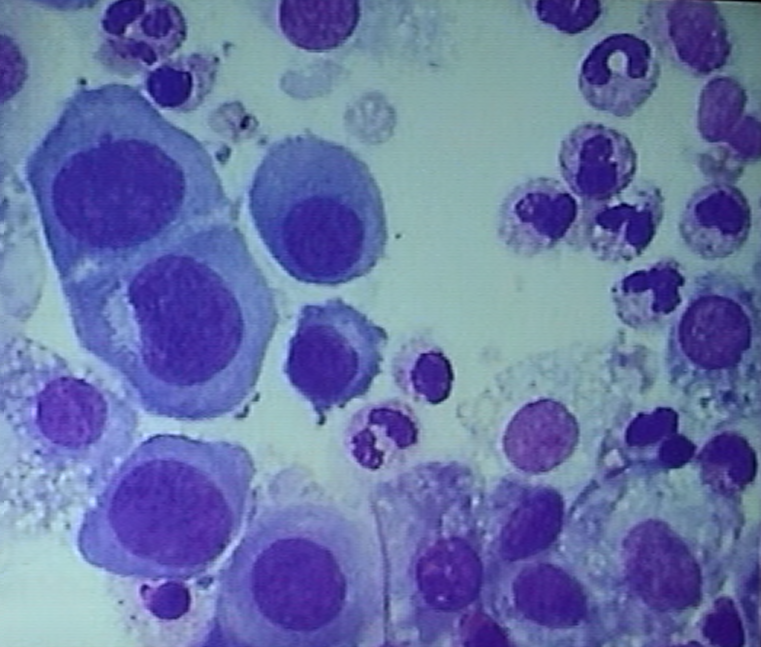 Densos homogéneos
Festoneados
Sin limites citoplasmaticos
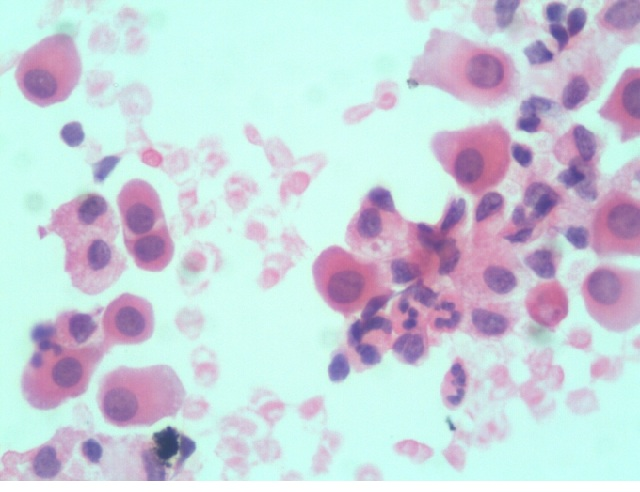 Núcleo ovoide o elipsoide, central, a veces es excéntrico.
Cromatina está regularmente  distribuida en grumos finos.
nucleolos pequeños o medianos de contornos lisos
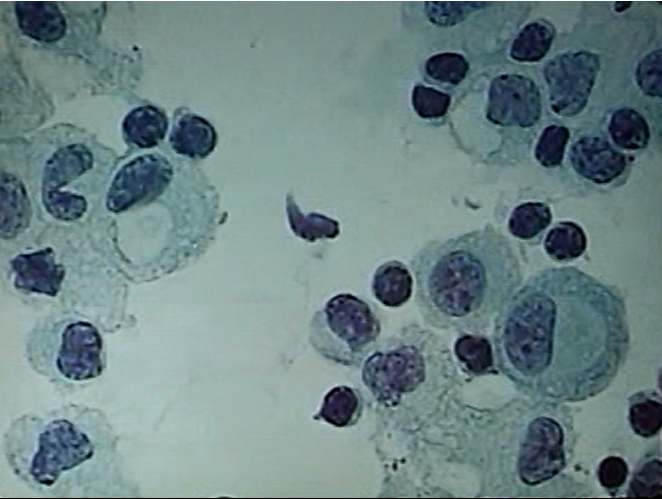 Derrame de larga duración o con extensos signos  inflamatorios.
vacuolas en el citoplasma
núcleo a un extremo y así formar células benignas en anillo en sello.
cromatina fina
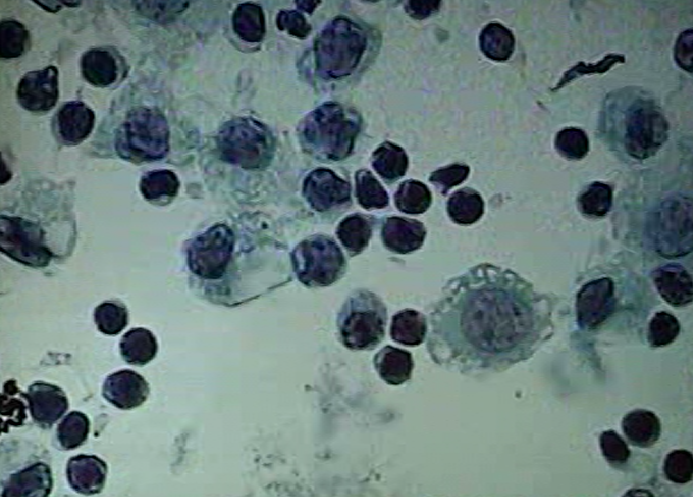 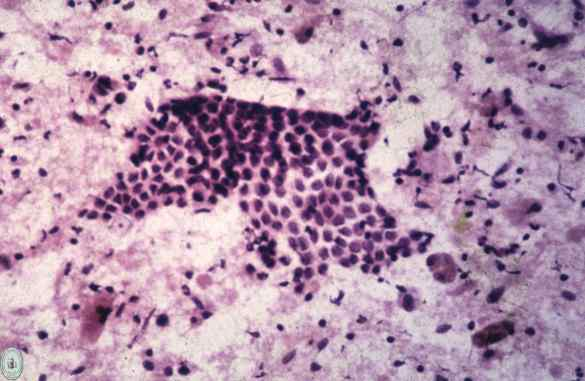 CULDOCENTESIS
Clínica
Las acumulaciones de fluidos se clasifican en 4 categorías:
Hidrostática
Infecciosa
Inflamatoria no infecciosa
Maligna.
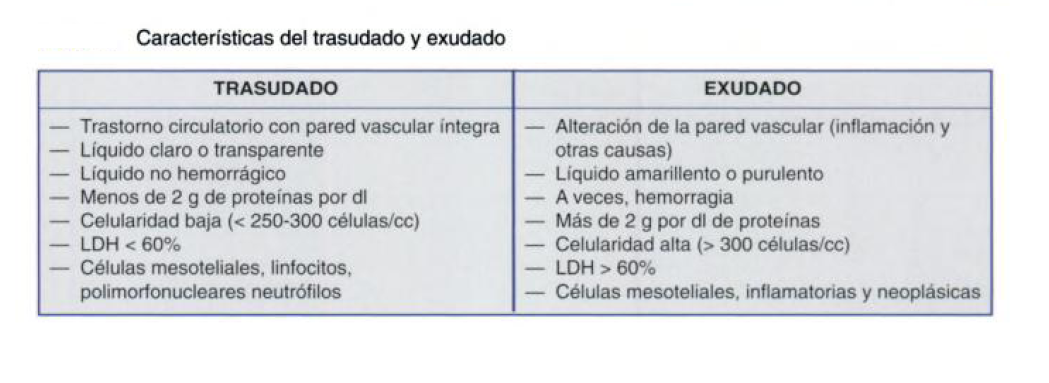 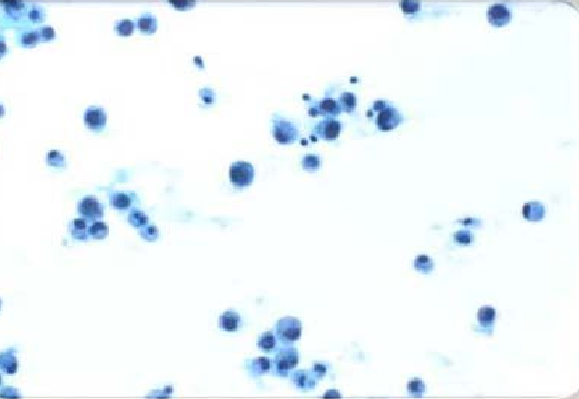 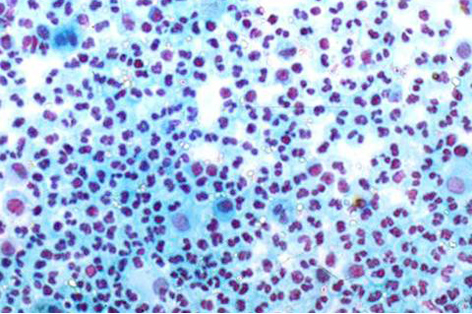 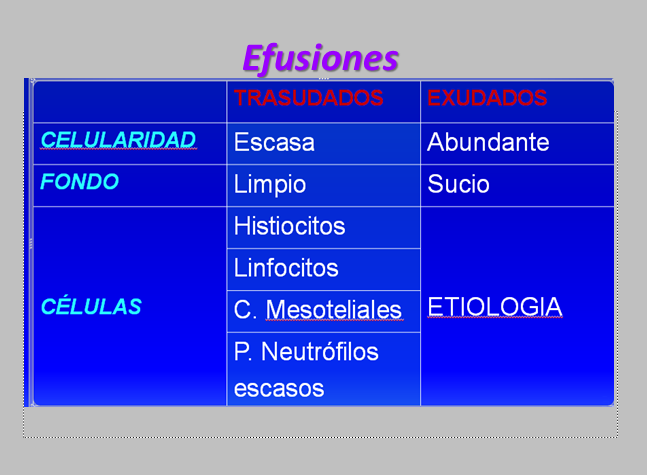 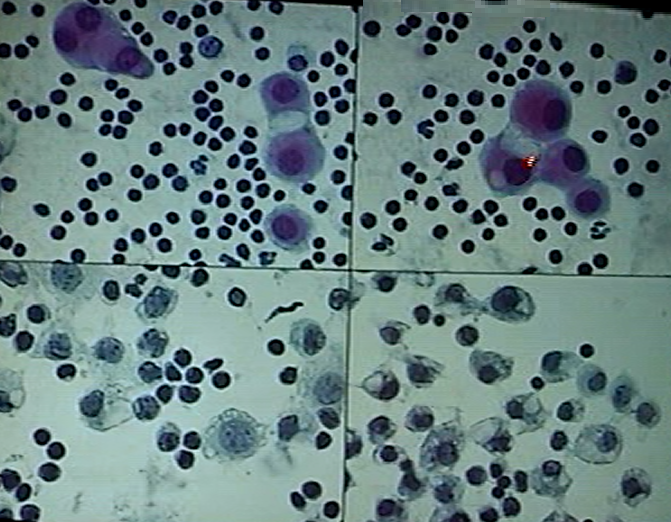 Pleuritis Linfocítica
Insuficiencia cardiaca congestiva
Cirrosis
Cáncer/Linfoma
TBC
Insuficiencia cardíaca congestiva
Pericarditis
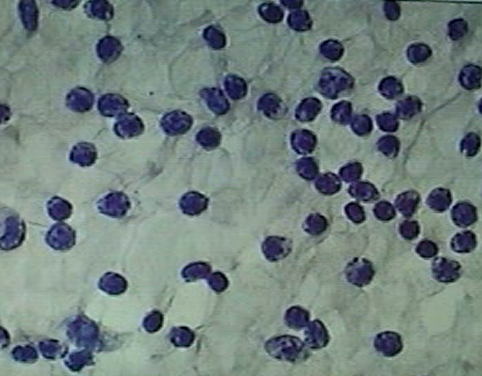 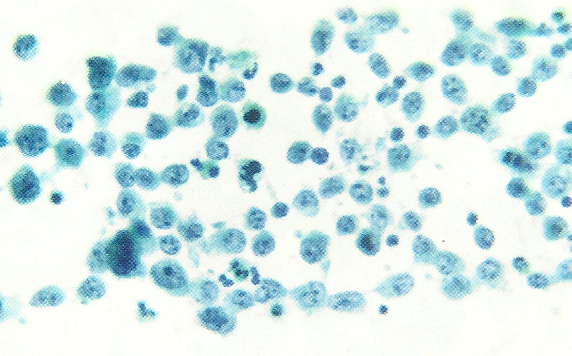 LINFOCITOS ATIPICOS
NUCLEOS PLEOMORFICOS
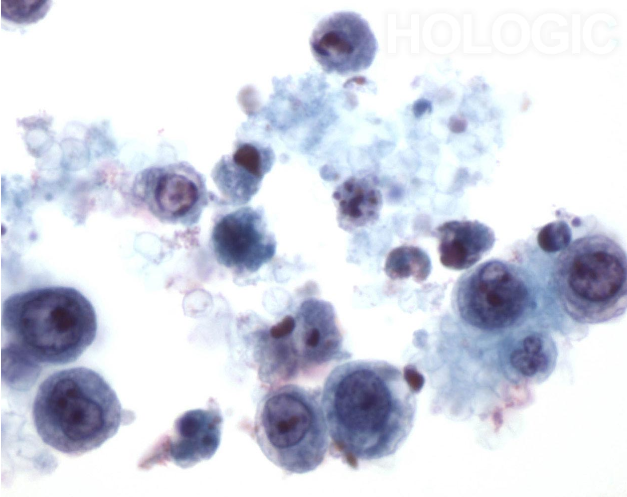 NUCLEOLOS PROMINENTES
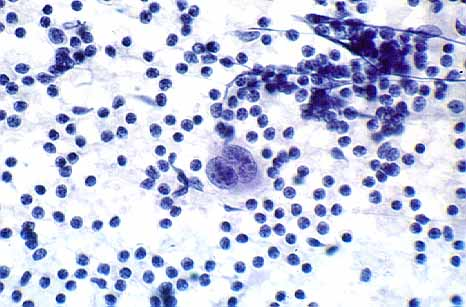 LINFOCITOS MADUROS
REED STEMBERG
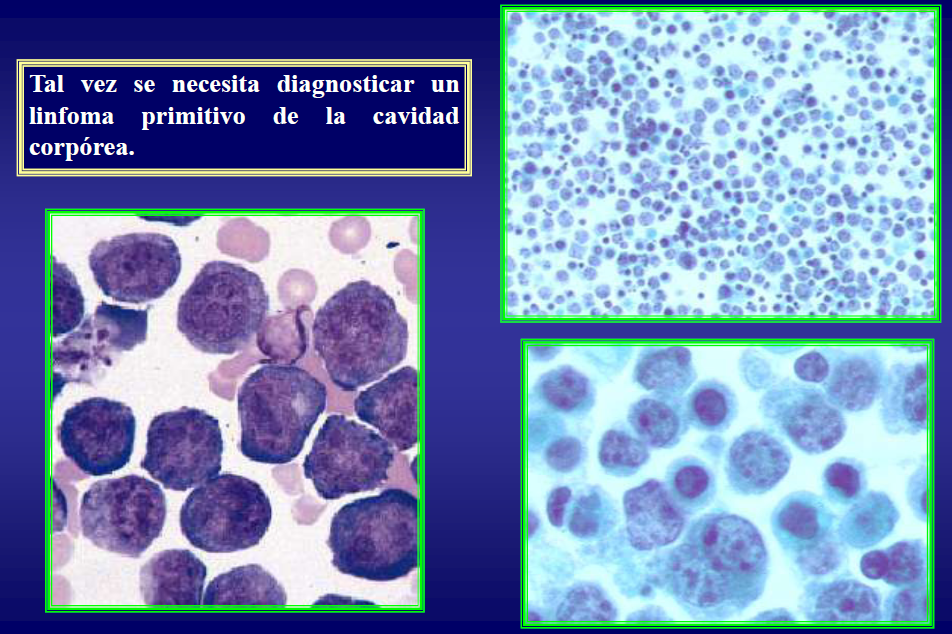 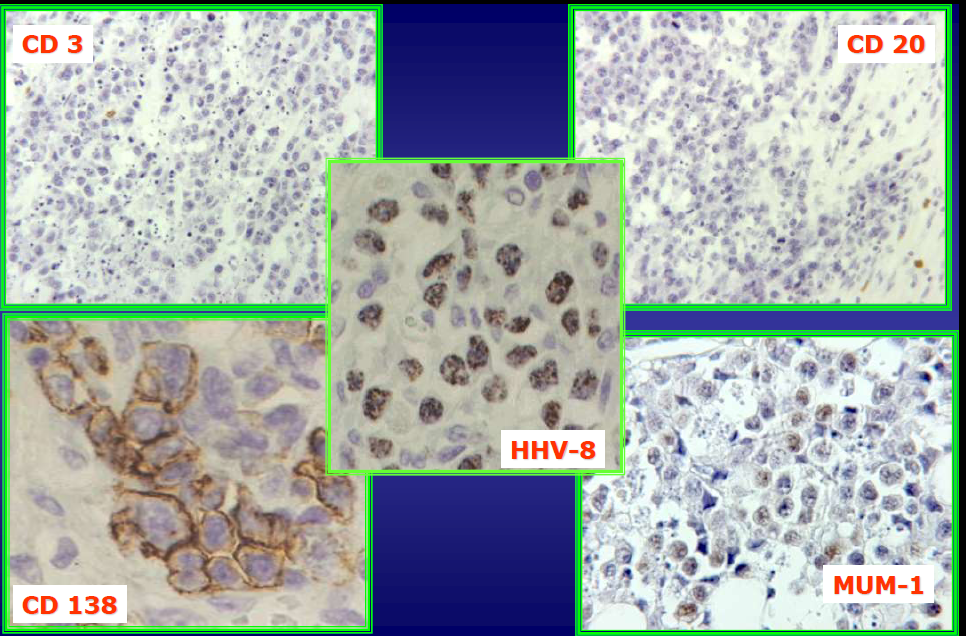 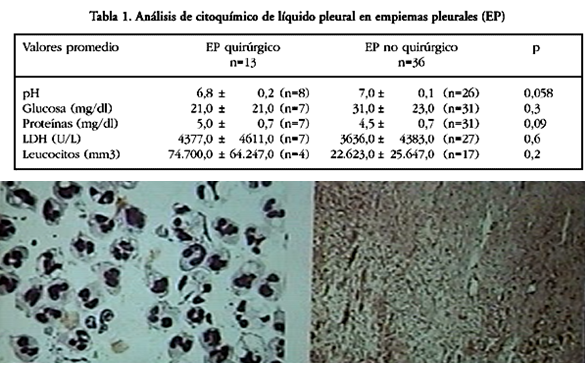 Empiema pleural
Neumonía bacteriana
Absceso pulmonar 
Cirugía torácica
Traumatismo
Pleuritis Neutrófilo
Pleuritis Neutrofilica
Infección, Absceso, Empiema
Infarto (Embolia)
Cuerpo extraño
Tumor
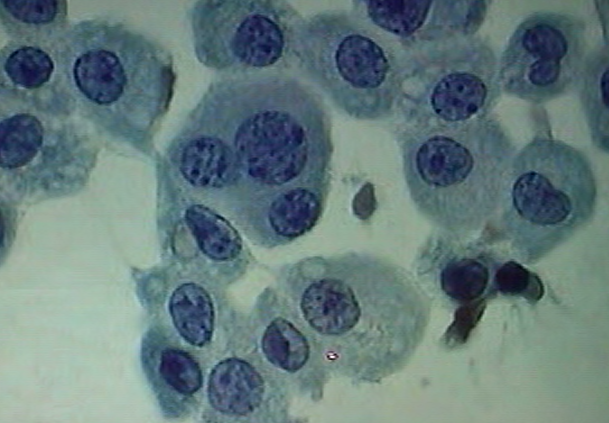 Aumento en el número de células mesoteliales
Tendencia a la agrupación
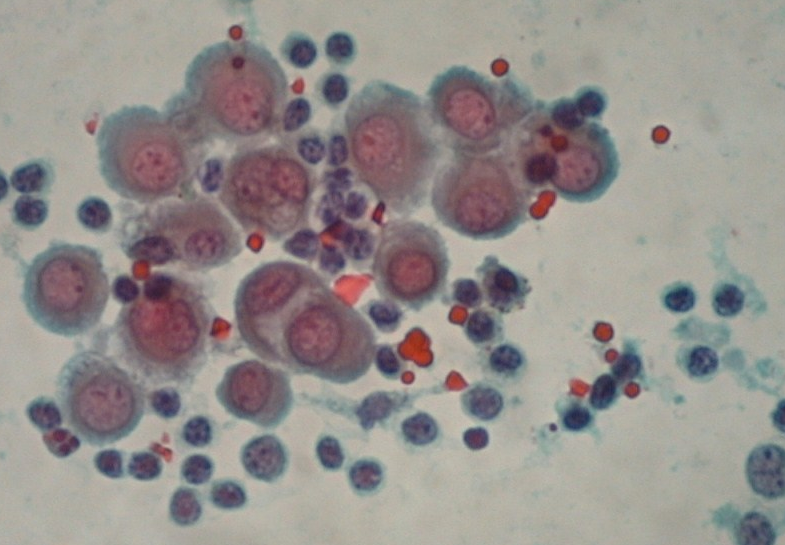 Aumento del tamaño del núcleo pero manteniendo la relación núcleo citoplasma
Presencia de nucléolos
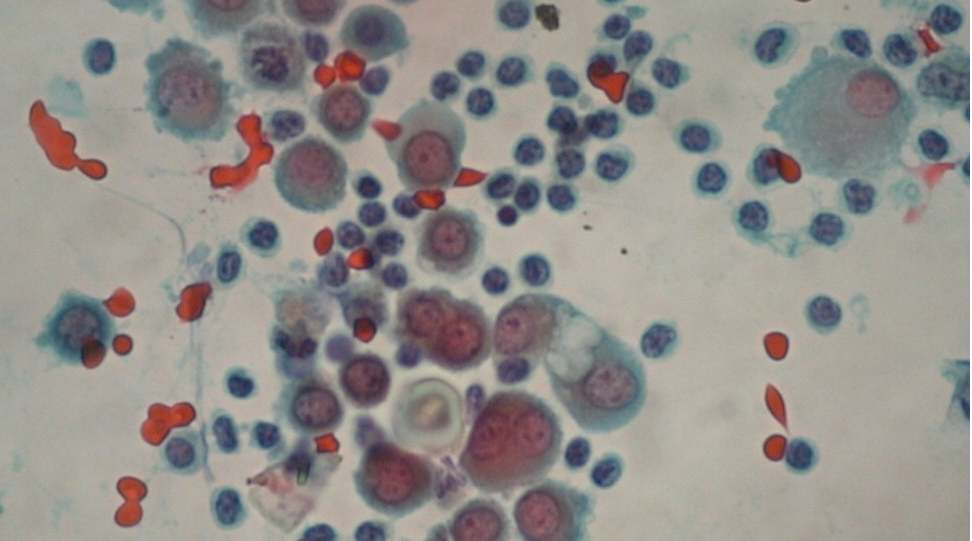 Vacuolizaciones citoplasmática
Figuras mitóticas 
Presencia de macrófagos en el extendido
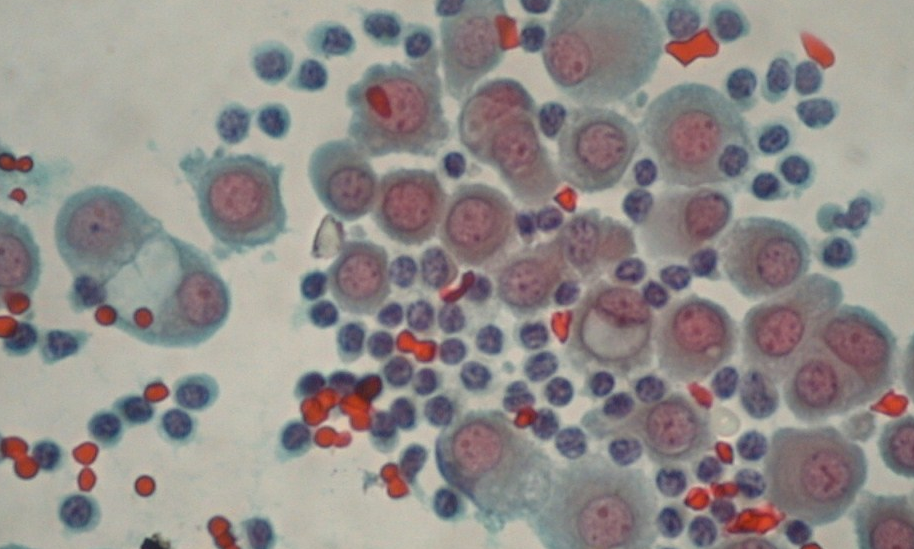 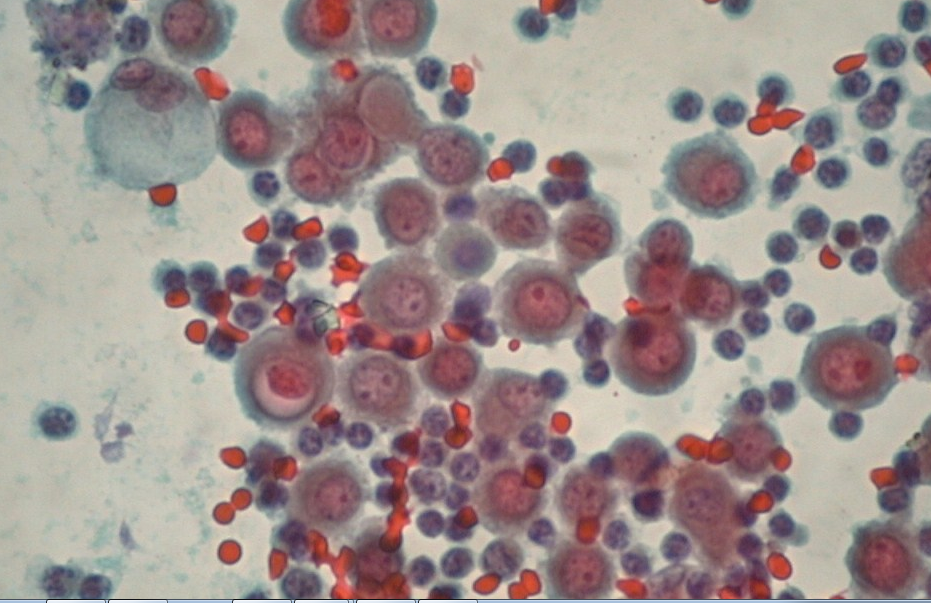 Binucleaciones o multinucleaciones
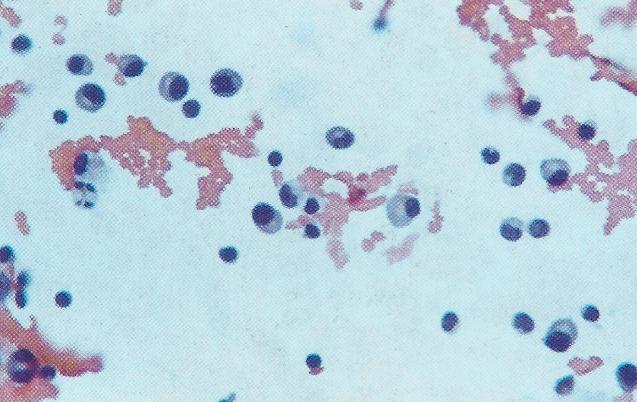 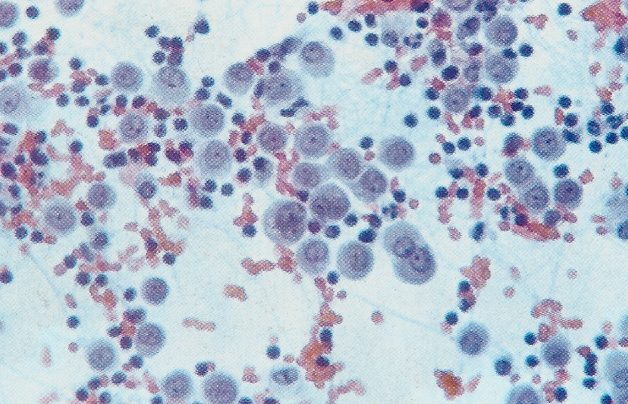 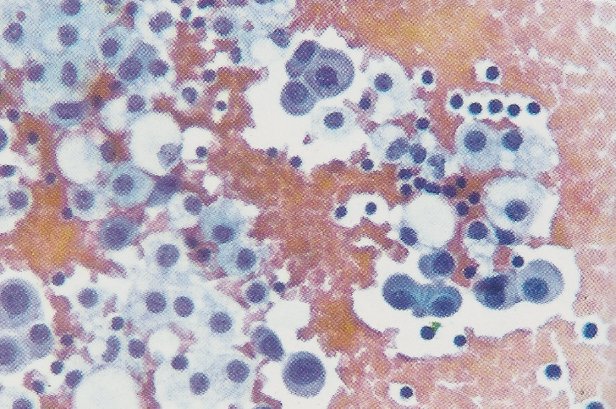 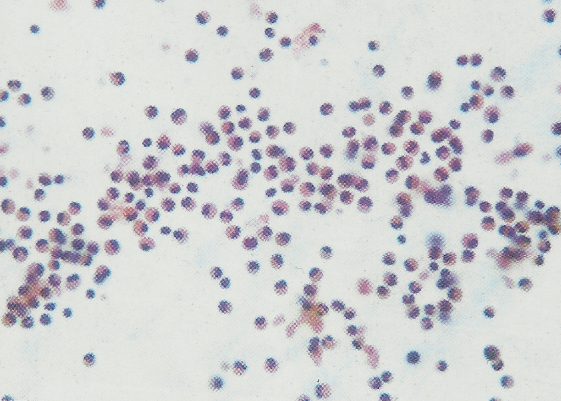 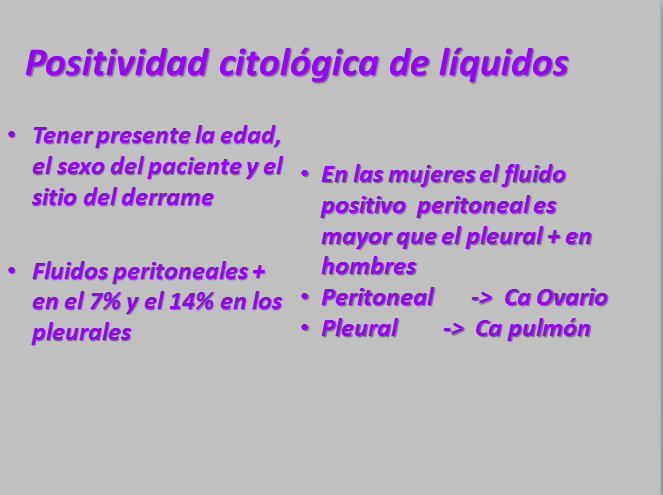 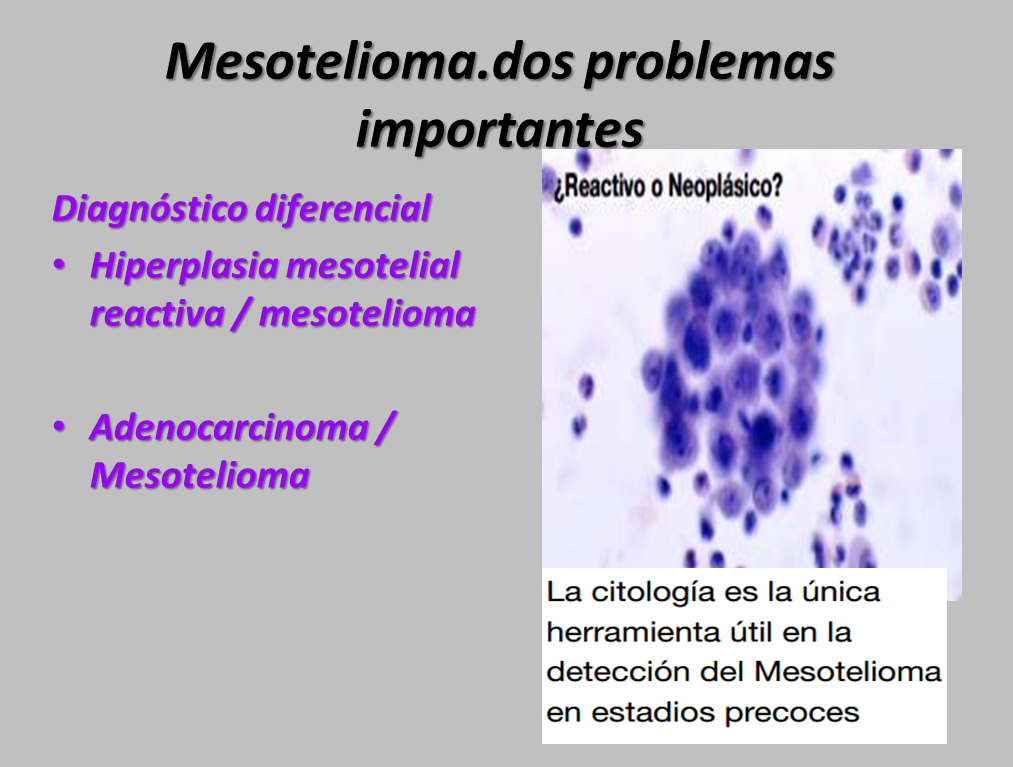 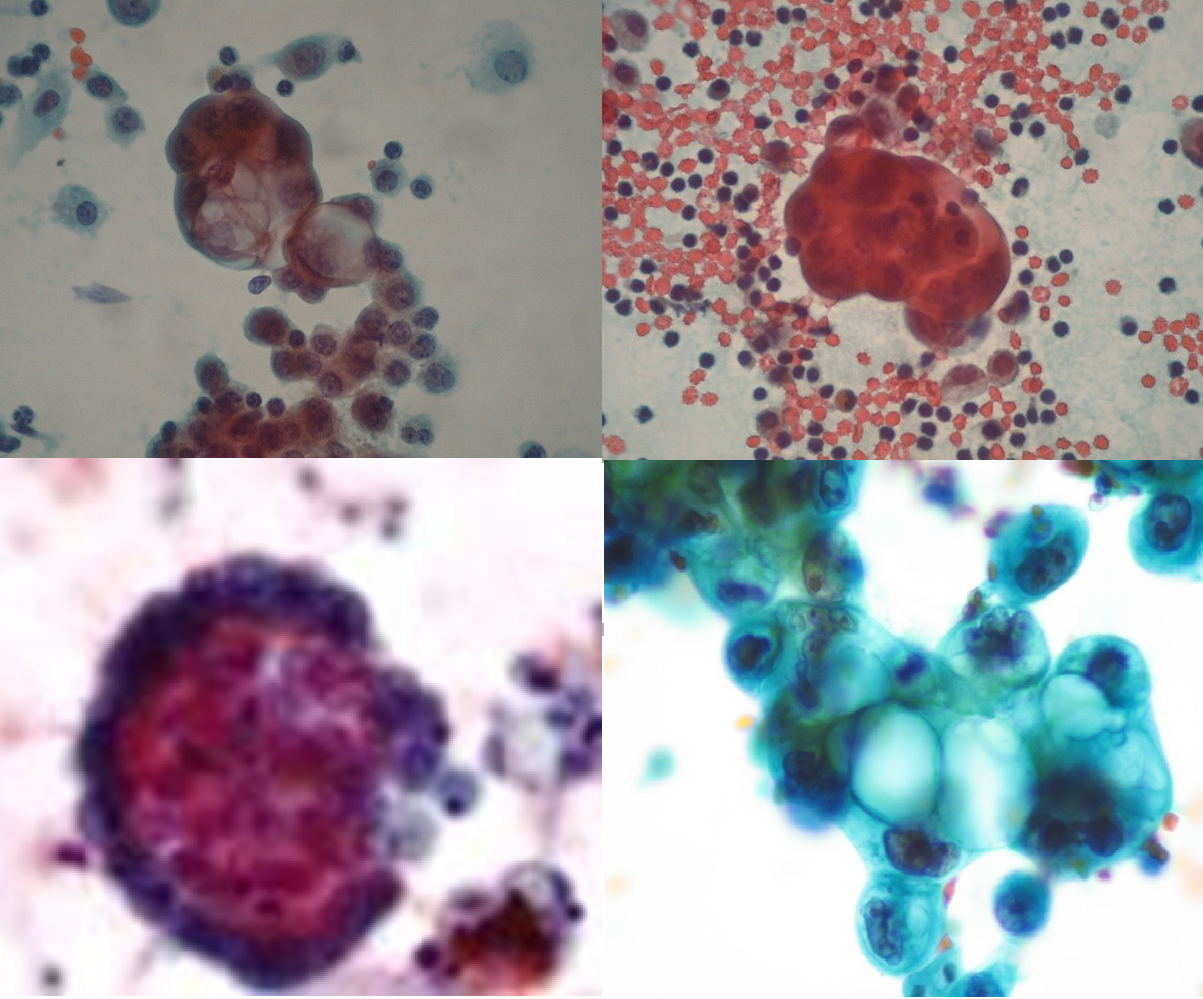 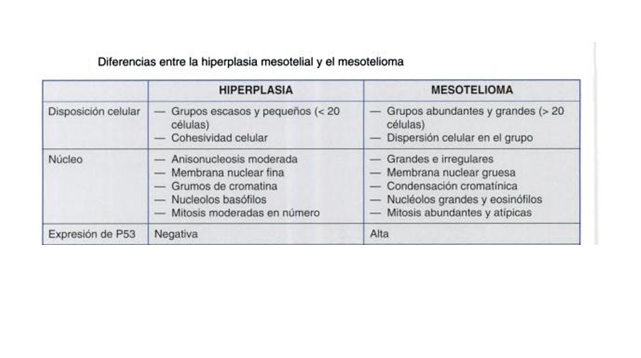 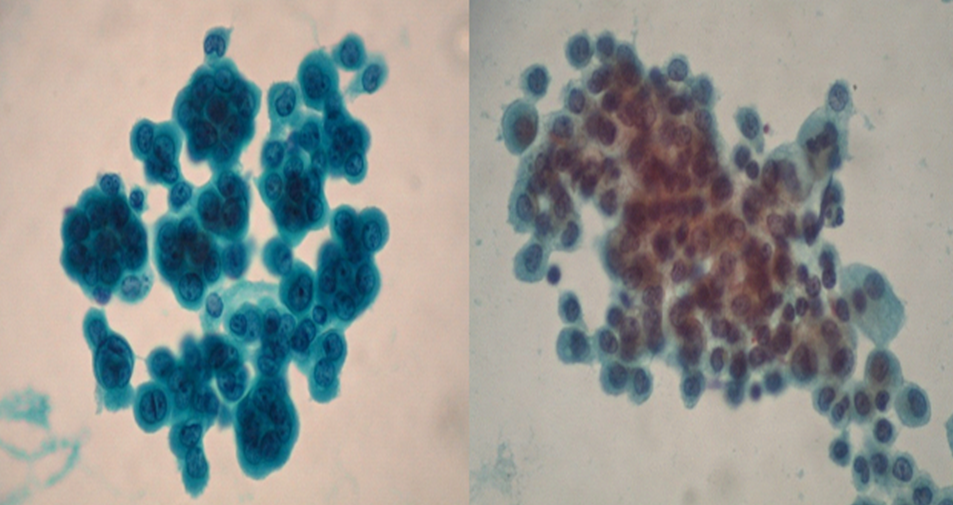 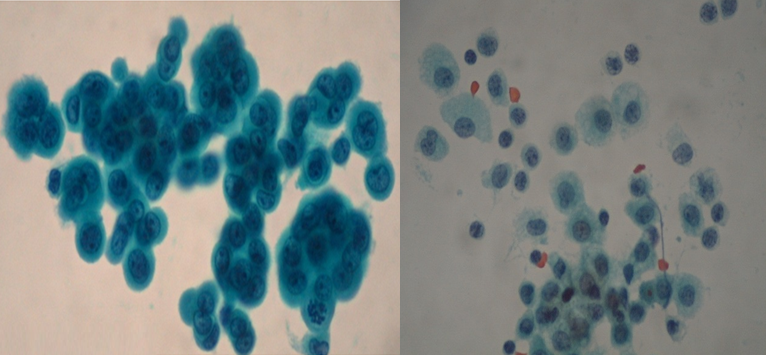 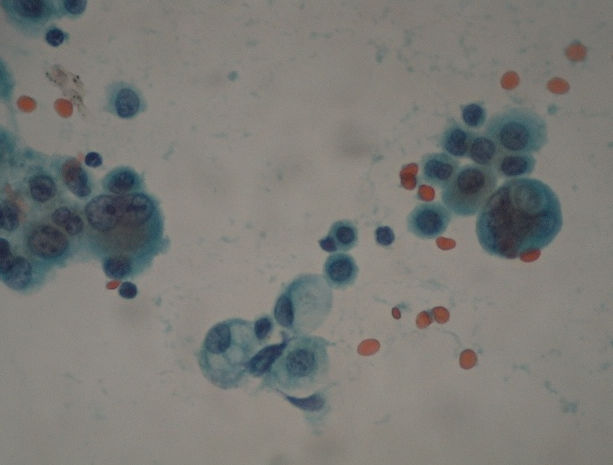 Muchas veces hay dificultad a diferenciar
morfológicamente entre células mesoteliales
reactivas y células neoplásicas con moderadas
atipias.
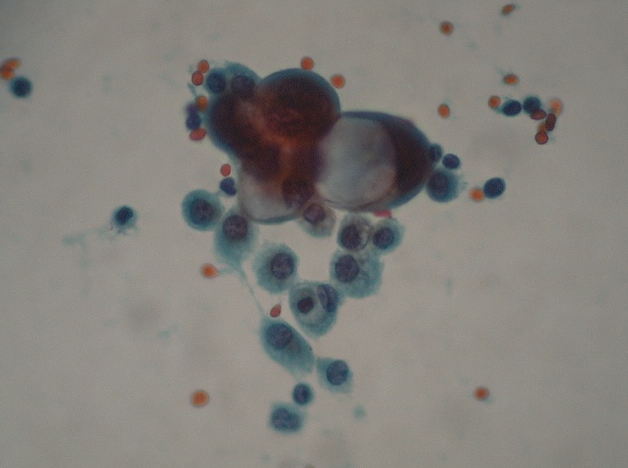 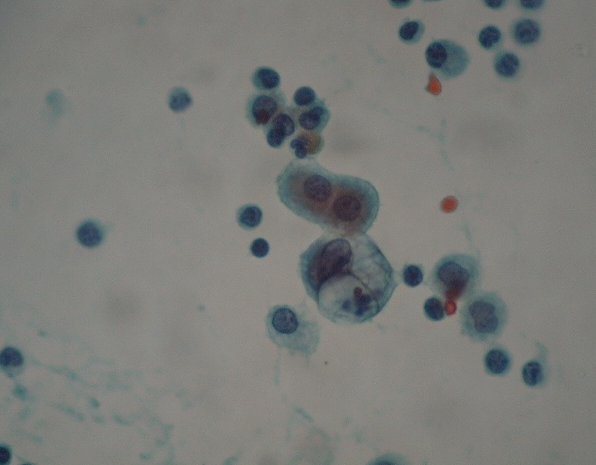 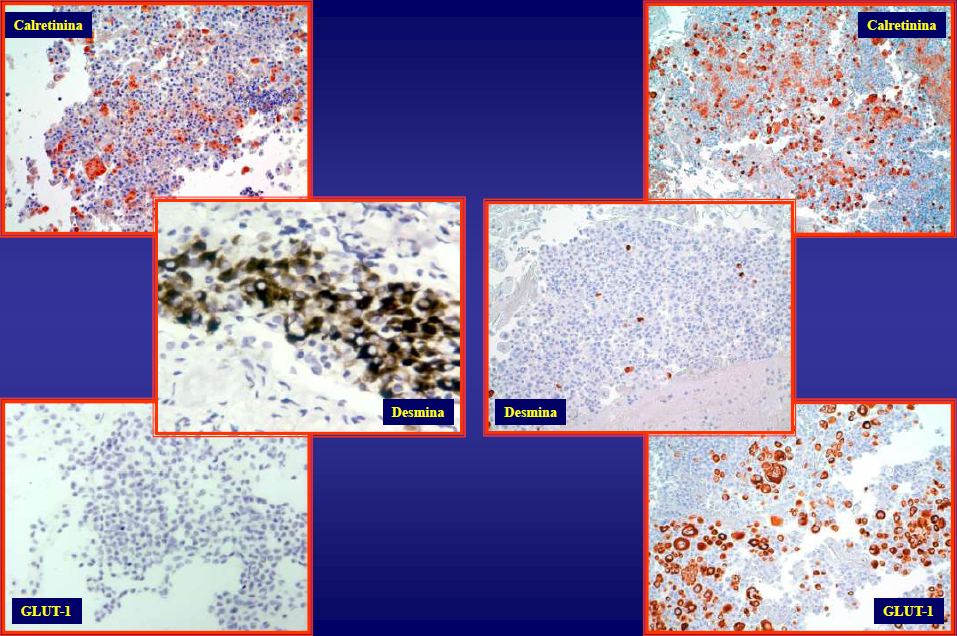 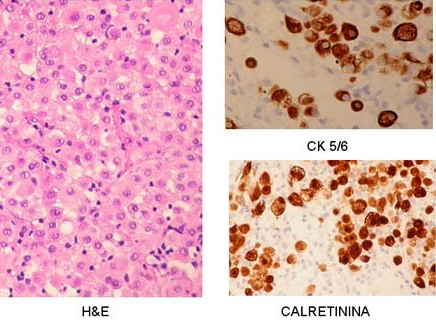 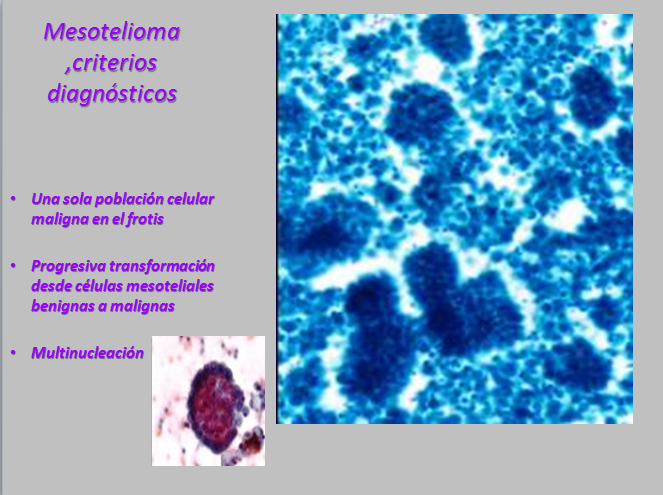 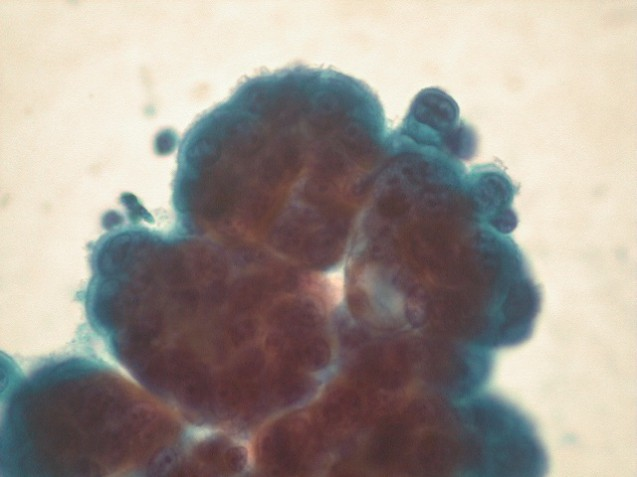 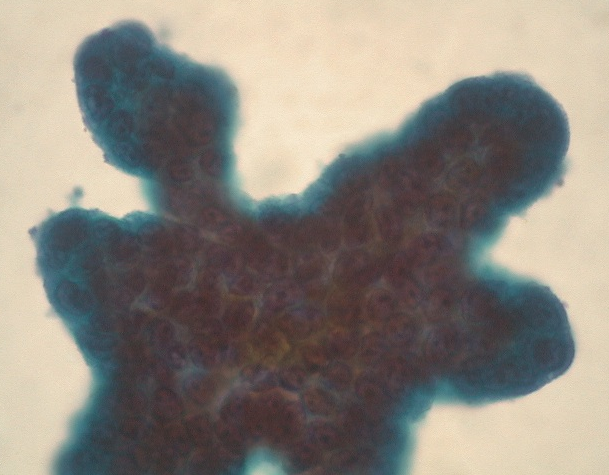 Citopatología de los Derrames Malignos
a) Primero. Cuando las membranas serosas están tomadas por la invasión tumoral.


b)  Segundo. Puede ocurrir derrame seroso por    inflamación secundaria o por trastornos circulatorios.
CITOPATOLOGIA
En los derrames serosos se pueden observar diversos tipos de células malignas por eso es importante tipificar las células según su origen.

Neoplasia maligna primaria
Neoplasia maligna metastasica
Rasgos de las Células Malignas
Las células malignas proceden en su mayor parte de un adenocarcinoma y muestran los rasgos típicos de las células de tipo glandular.
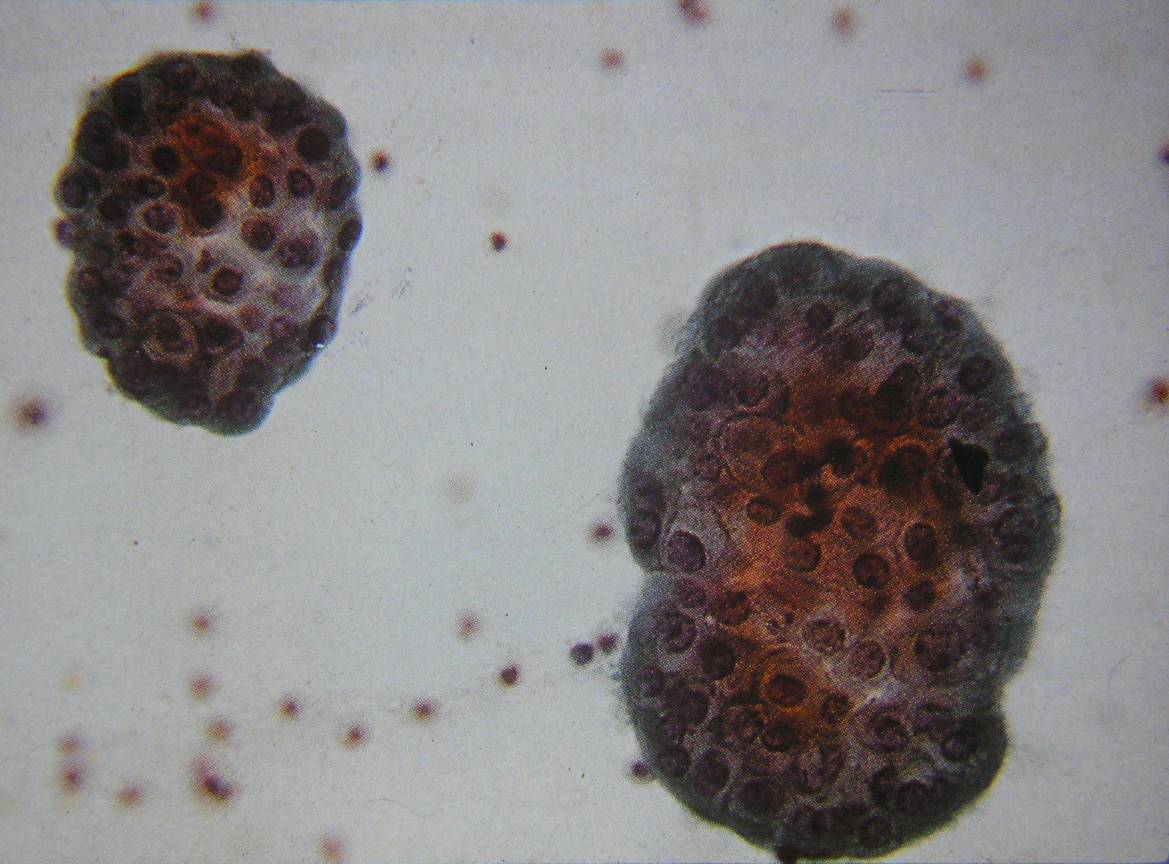 Células de Adenocarcinoma.
Tipo acinoso.
agrupación de células 
en forma de morula.
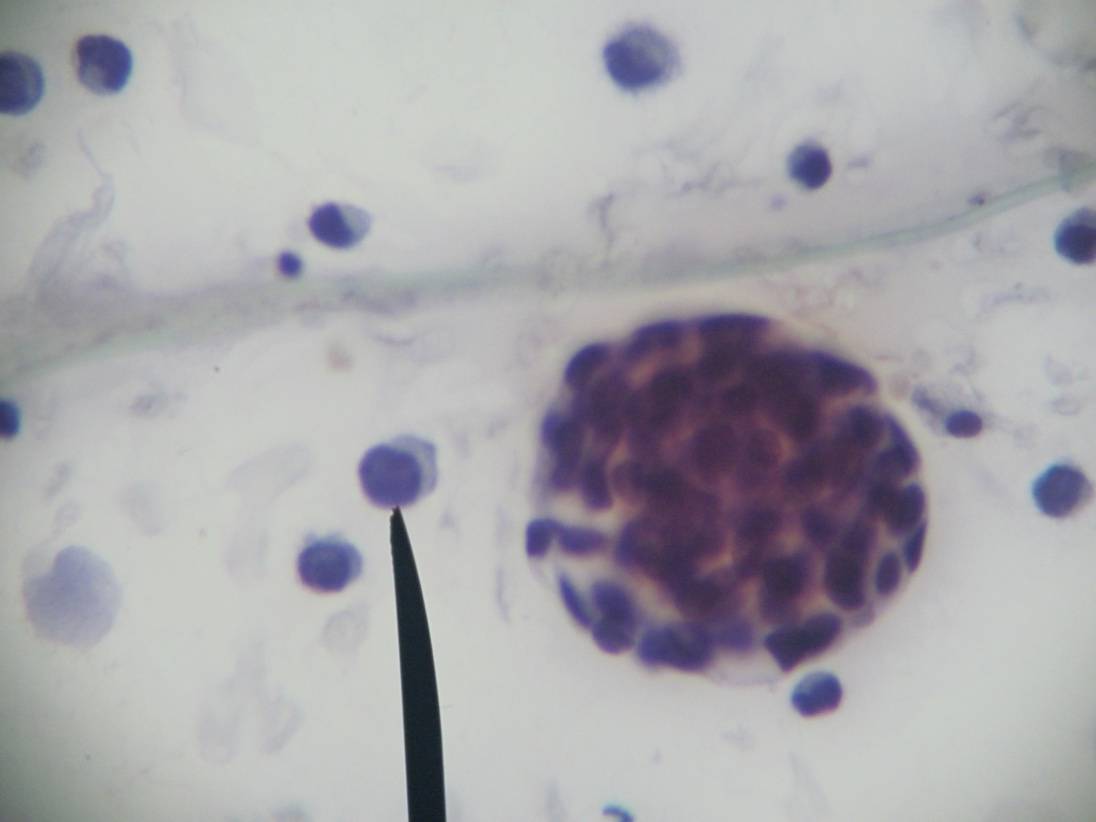 Células de Adenocarcinoma.
Tipo acinoso.
Existen superposición nucleares 
en ocasiones una formación en roseta
Rasgos de las Células Malignas
Tipo tubular.
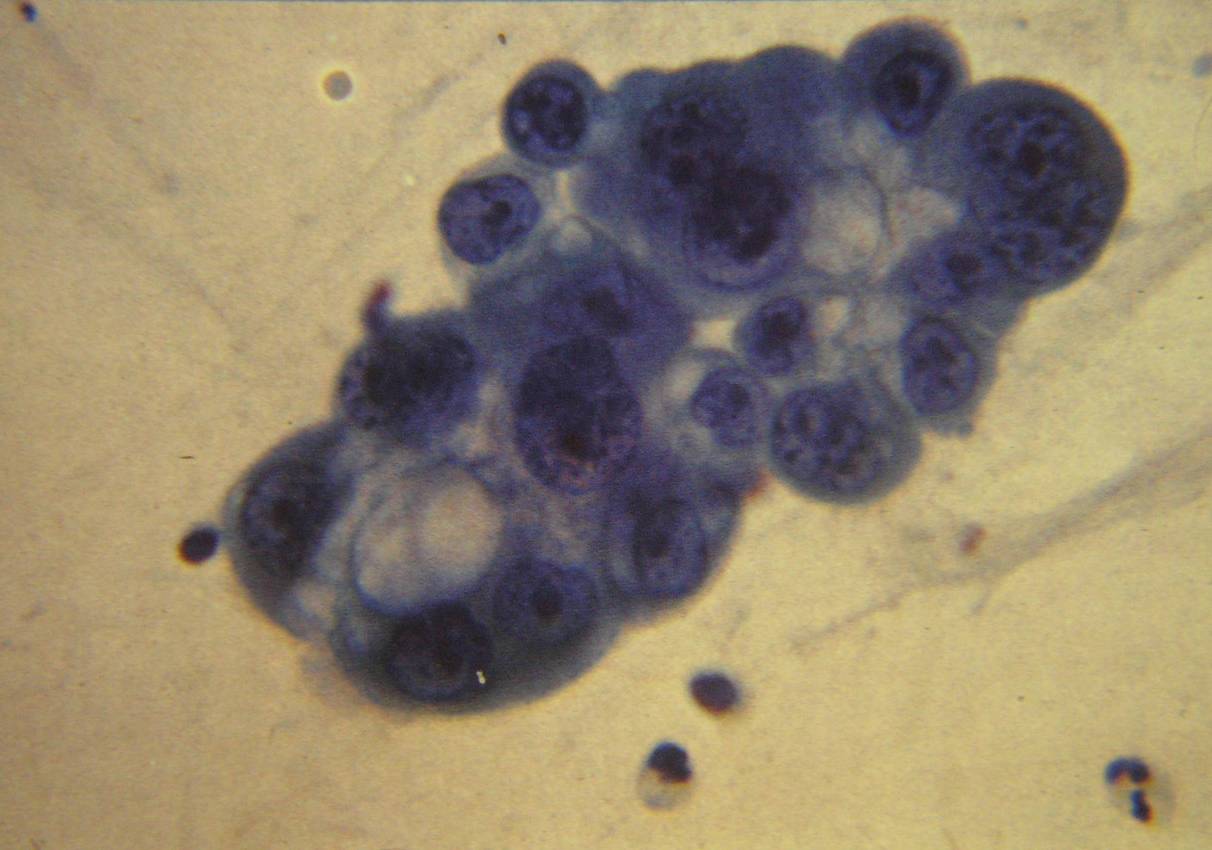 grandes columnas
núcleos empalizada. 
variación de tamaño y de distribución
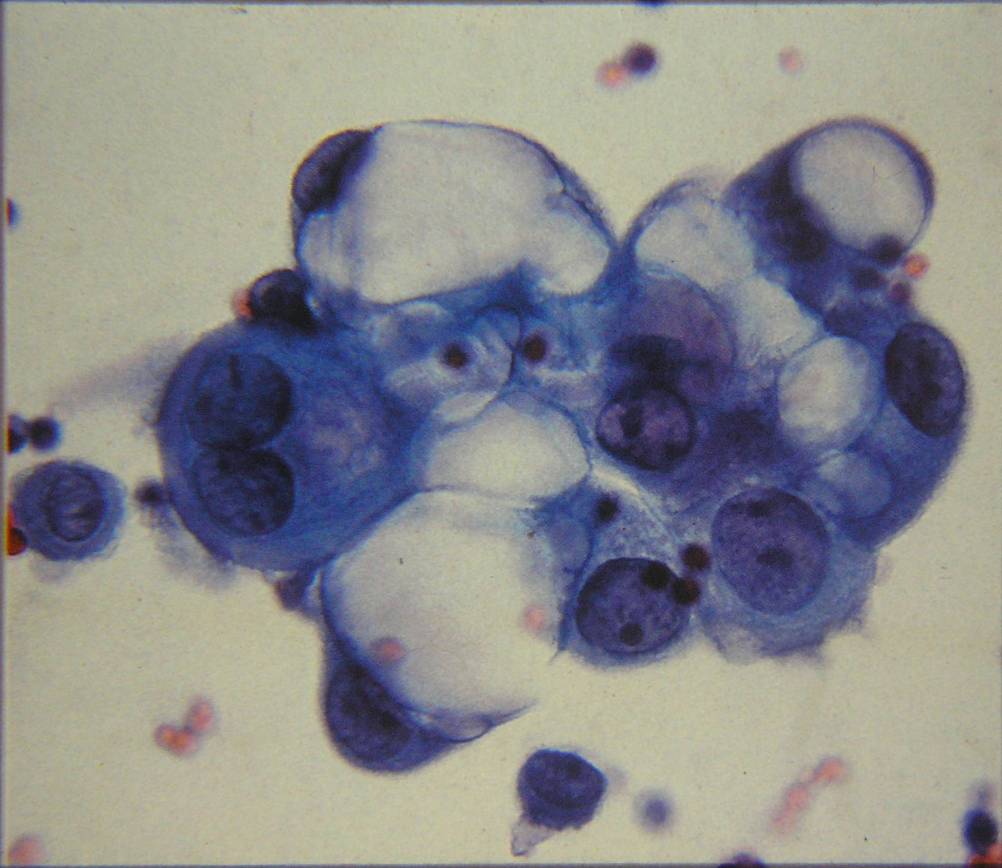 Tipo mucosecretante.
Muestra vacuolización 
intracitoplasmática llena de moco.
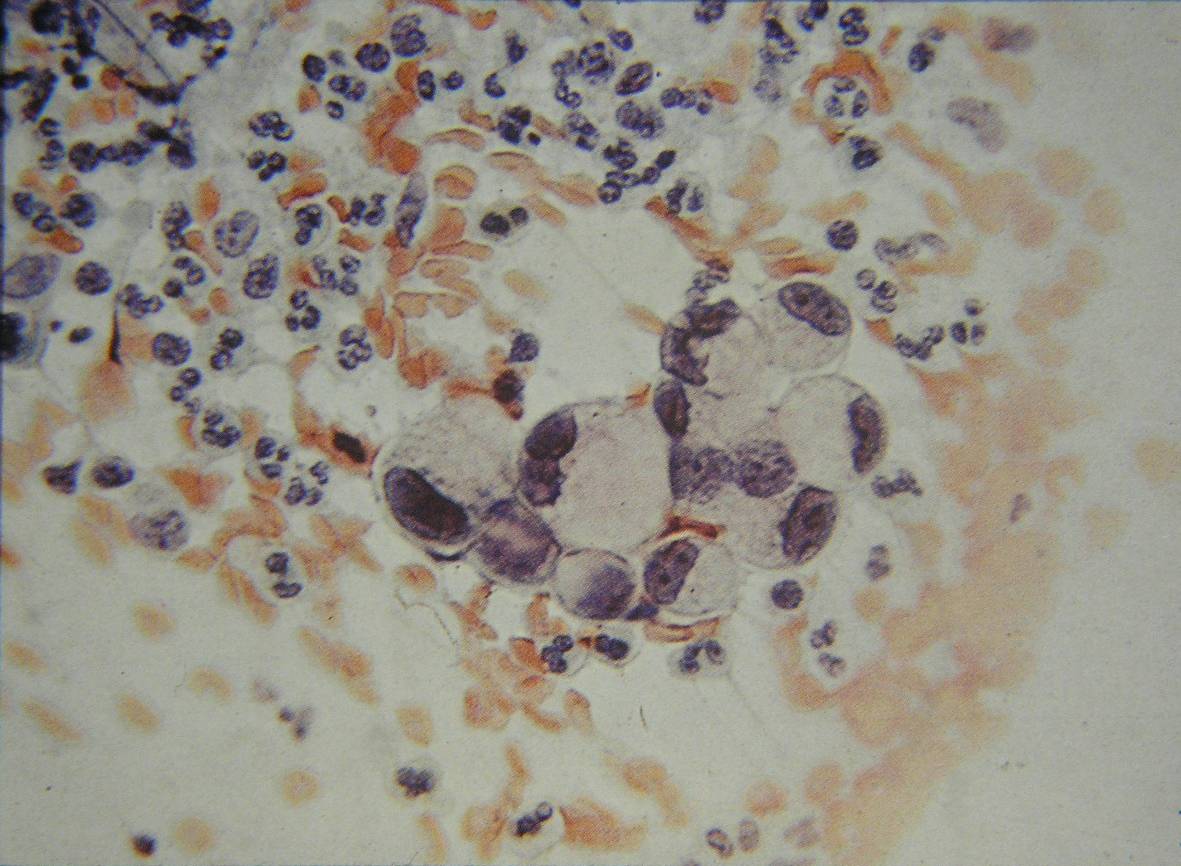 La vacuolización esta claramente perfilada (en anillo de sello)
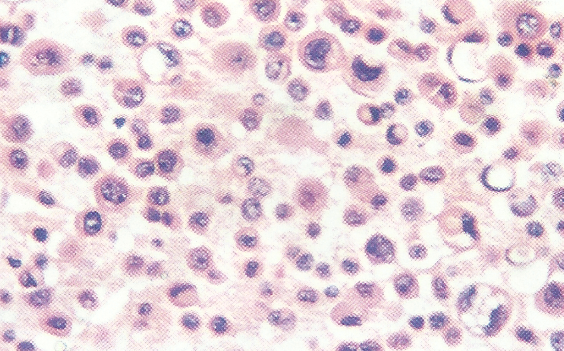 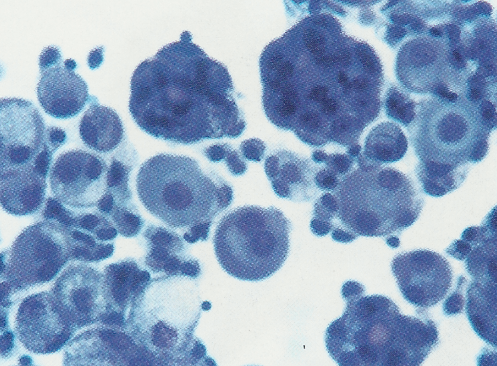 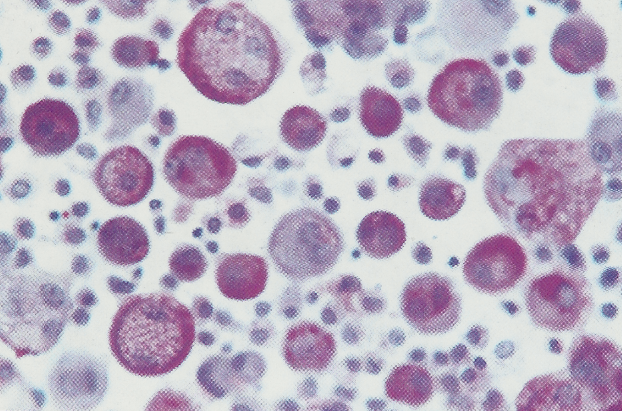 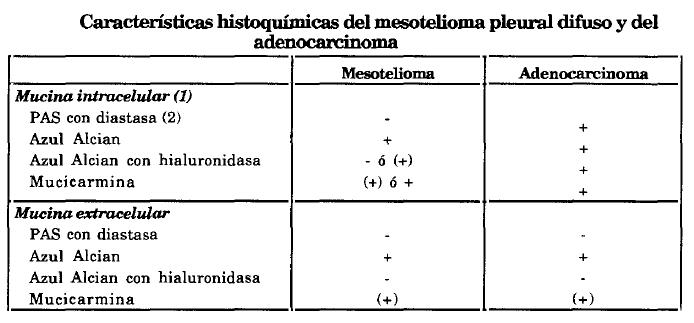 INMUNOCITOQUÍMICA (ICQ)
Existe  una gran variedad de anticuerpos para elegir, por lo tanto es necesario conocer las características de cada anticuerpo para valorar los resultados. 
Es importante saber interpretar los diferentes patrones de tinción, para identificar correctamente una reacción como positiva.
APLICABILIDAD CLINICA
Localización in situ de antígenos tisulares
Tipificación de Cáncer 
Tipificación de Linfomas.
Diagnostico y Pronostico de enfermedades en general.
INMUNOCITOQUÍMICA (ICQ)
Las principales indicaciones de la ICQ en los derrames cavitarios son:
Diferenciación de Adenocarcinoma con Proliferación Mesotelial
Diferenciación de Mesotelioma con Proliferación Mesotelial
Diferenciación de Adenocarcinoma con Mesotelioma.
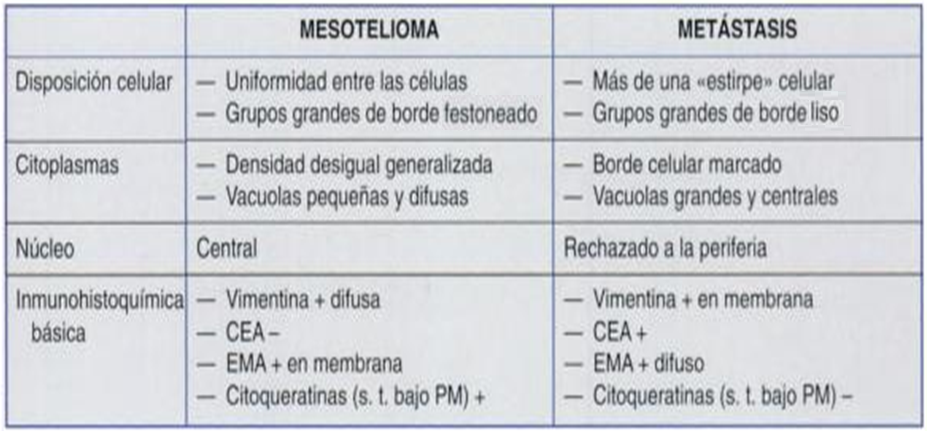 Cuerpos de Psamomas
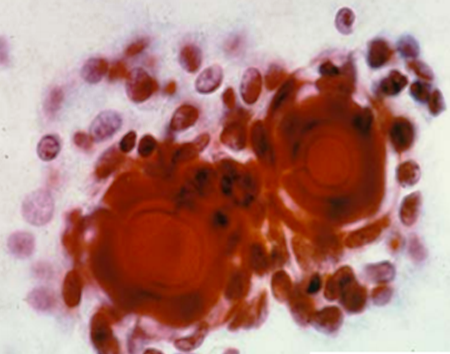 Carcinoma papilar Endometrial y de Ovario

CA papilar del Tiroides
Carcinoma

 Bromquioloalveolar

Mesotelioma

Endosalpingiosis
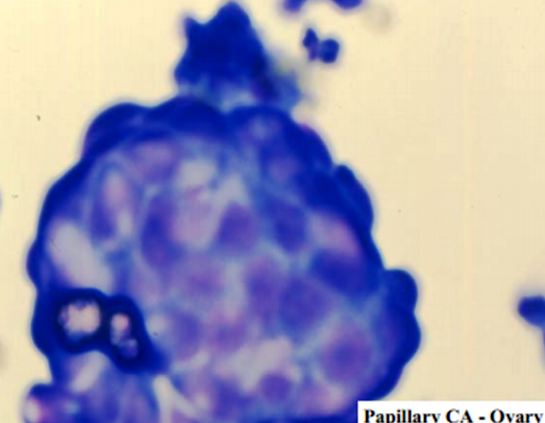 Formaciones Glanduliformes y Acinares
CA Colorectal
Colangiocarcinoma
CA de Ovario
ADC del pulmón
Endometriosis
Mesotelial
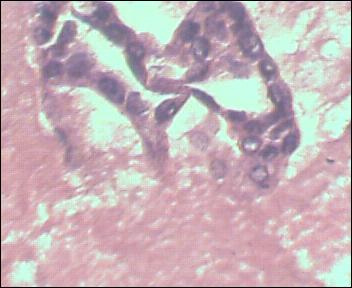 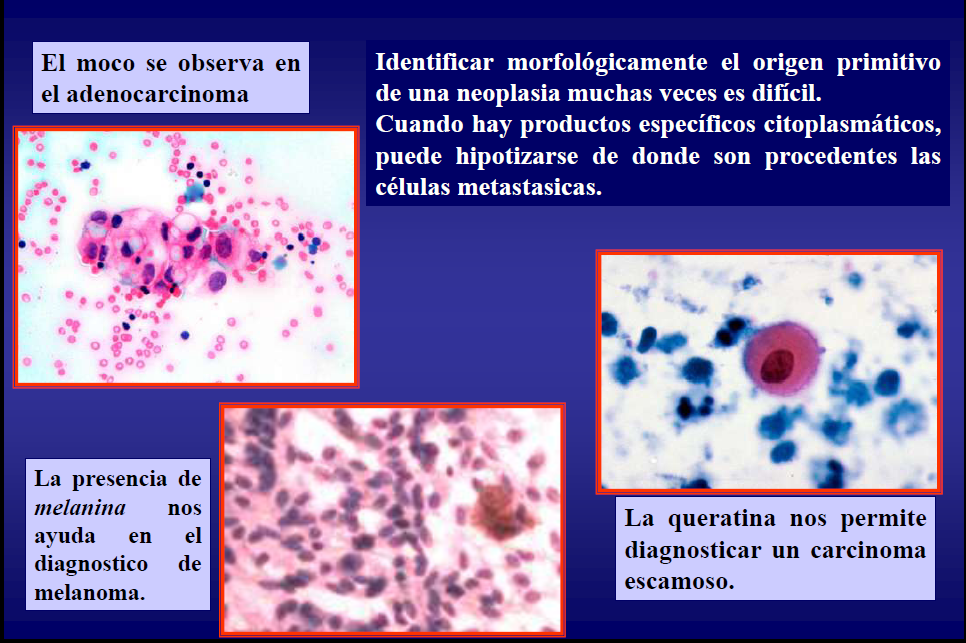 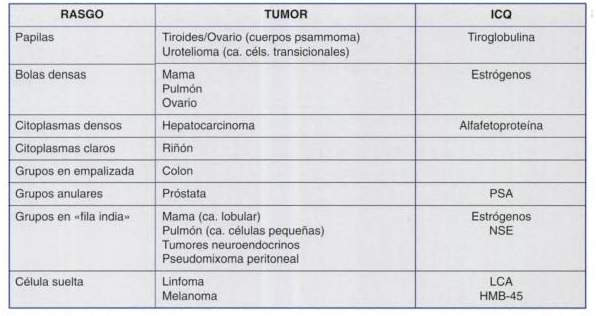 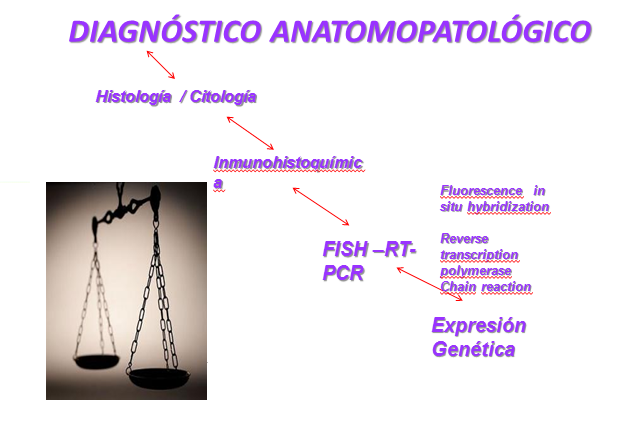 Estudio Citogenético de Líquidos  Orgánicos
Criterios de Malignidad
1. Alteraciones Numéricas (ploidía)
   Hipodiploidía 
    Hiperdiploidía  
     Poliploidía
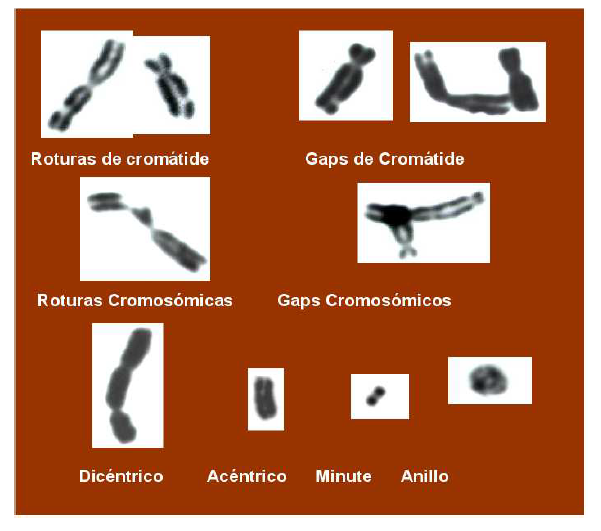 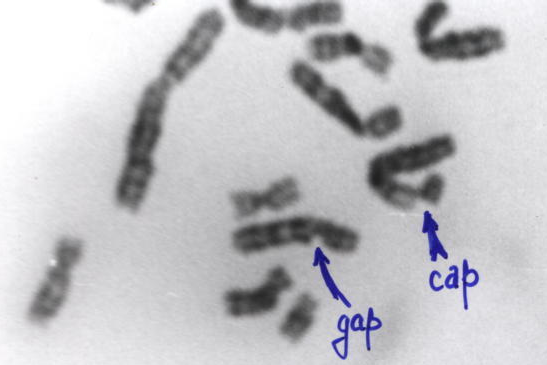 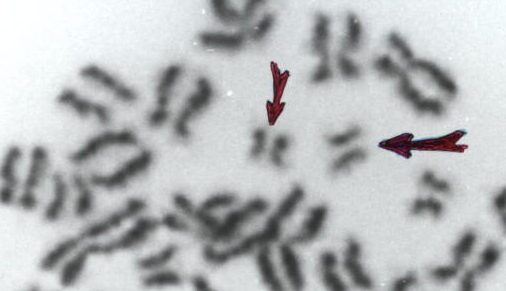 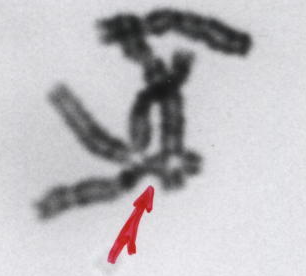 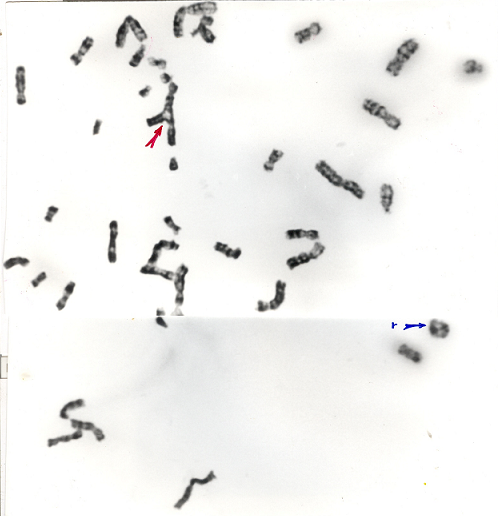 HIPODIPLOIDIA
HIPERDIPLOIDIA
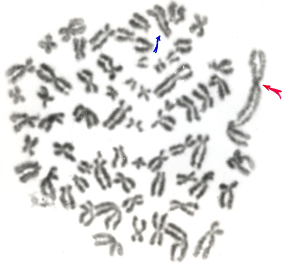 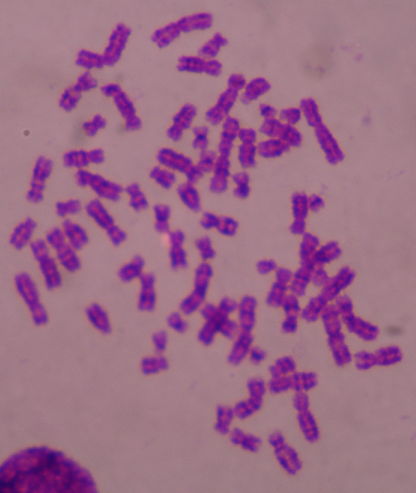 POLIPLOIDIA
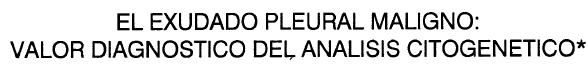 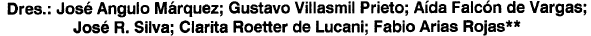 20 pacientes portadores de EP asociado  bien a patología pleuro-pulmonar maligna conocida (16 de ellos) o a TBC pleuro- pulmonar (4 casos).

A todos se les realizo estudio citogenético, adicionalmente a la Bx pleuraly/o a la citologáa de LP.

El estudio muestra un incremento sustancial de la sensibilidad de combinación citología de LP/Bx pleural con la adición del análisis citogenético: de un 65% a un 94%.

Conclusión: es razonable la inclusión de este método en el plan de trabajo diagnóstico ante todo EP sospechoso de ser neoplásico con citología de LP y Bx pleural no-concluyentes.
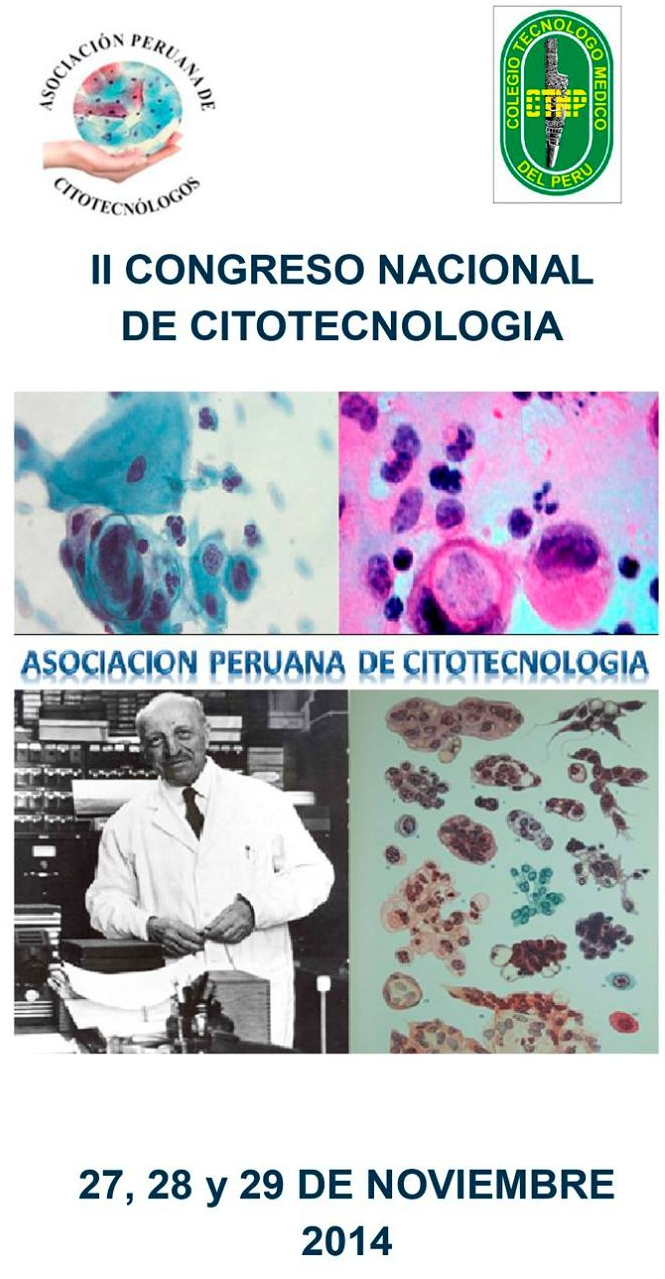